Patient Derived Tumor Xenograf (PDTX)
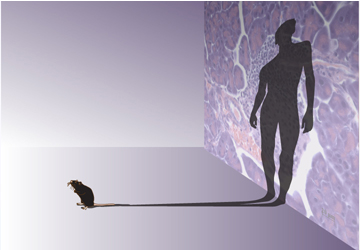 Dr. TURTOI Andrei
Dr. BELLAHCENE Akeila
Yip Cassandre
FAHMY Karim
GIGA Journal Club
29/11/2013
Cancer models
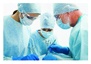 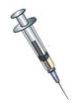 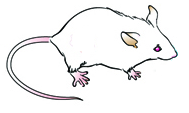 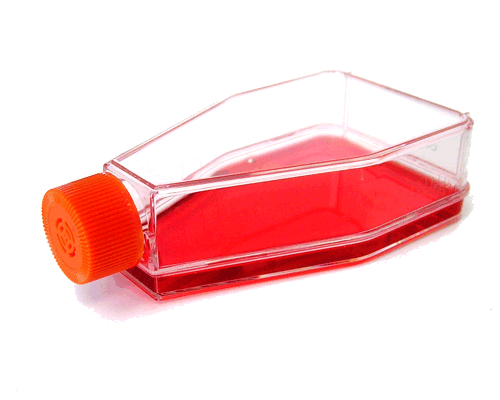 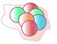 In Vitro cell culture :

	- Behavioral changes from primary tumor
	- Loss of complexity
	- Loss of heterogeneity
	- Selective pressure
Injection in mice :  

       - No microenvironment reproduction 
       - No interaction with immune cells 
	- Irreversible changes in genes 
	   expression profiles
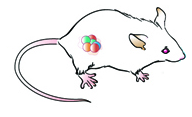 PDTX
[Speaker Notes: Cancer models, what is cuurently going for the study of cancer biology and anti cancer molecules discovery is based on cell culture and animal models to identify, assess, and prioritize chemical agents and natural products with the aim of preventing human cancer. If little is known about a potential agent, the first step is a sequential series of short-term in vitro prescreens of mechanistic, biochemical assays.

In order to validate the petential agent, a model ….]
PDTX
Patient Derived Tumor Xenograf:

Direct transfer of patient’s primary tumor into immunodefficient NOD-SCID mouse
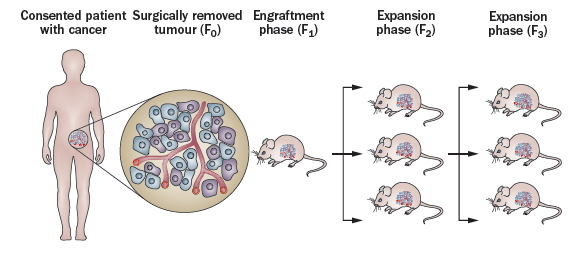 [Speaker Notes: Patient Derived Tumor Xenograf is the Direct transfer of patient’s primary tumor into immunodefficient NOD-SCID mouse 
Directly after surgical removal of the patient tumor, tumor are to be implanted or engrafted into a mouse. Called the F1
Tumor are allowed to proliferat until a certain burden then sub-implanted or engrafted into other mice (called F2) and allowed to grow in order to amplify the tumor
Each mouse of the F2 can be amplified for a great number of mice,,,,,,,, for a great number of passages F3 F4 and so on
The aime is amplify the tumor and keep it as patient image form
This process can be made for different kind of cancers and lots of samples
The idea is to establich a bank,,,,, a hug bank of human tumor samples]
PDTX
freezing
Amplification
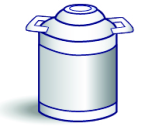 Tumor mass isolation
Fragmentation
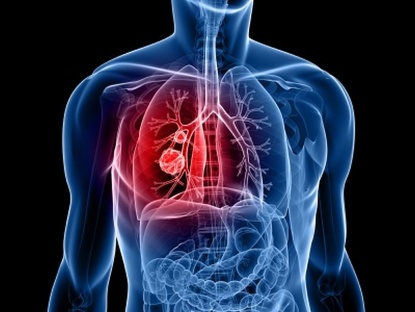 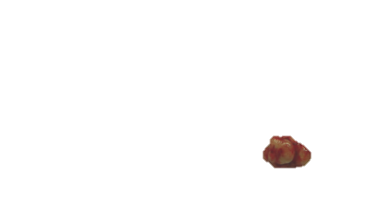 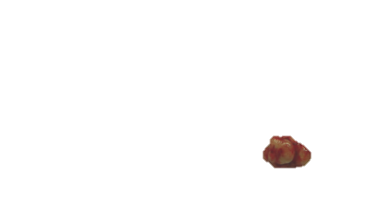 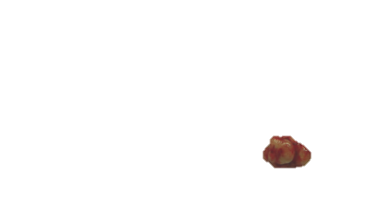 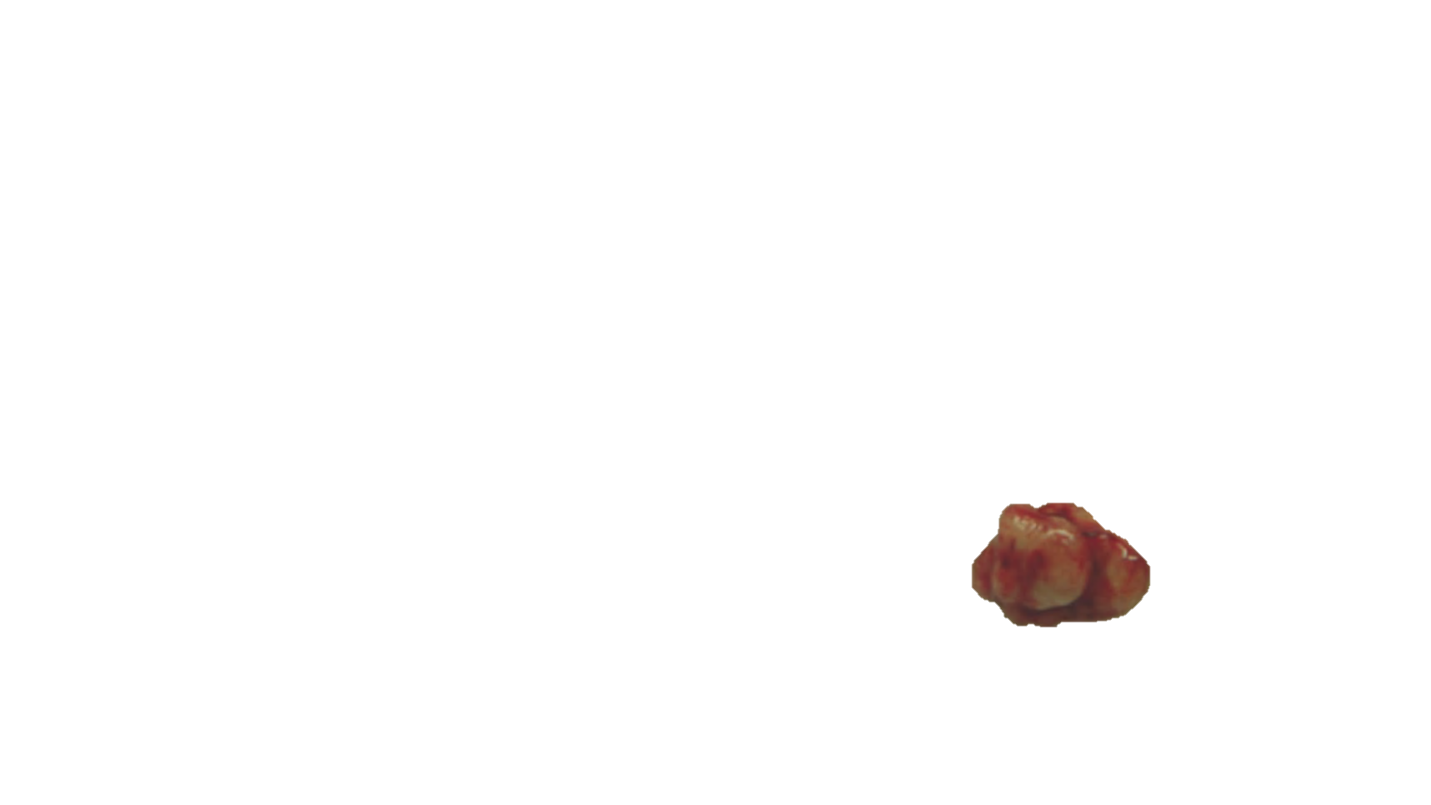 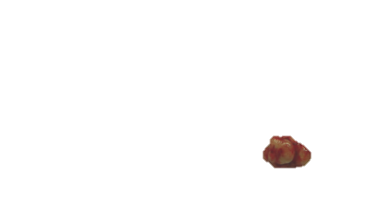 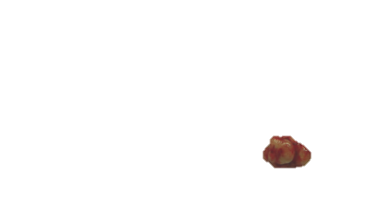 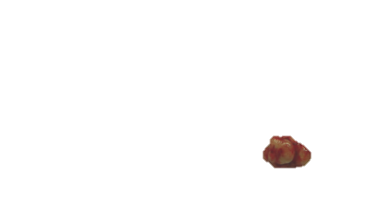 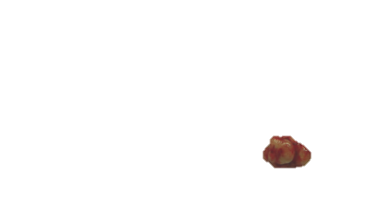 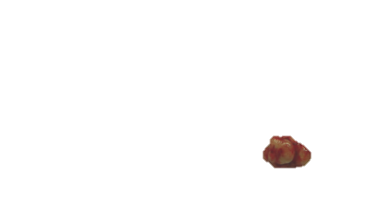 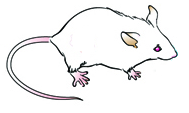 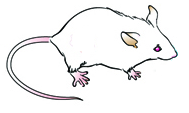 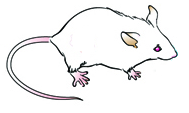 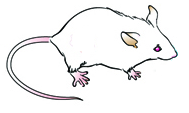 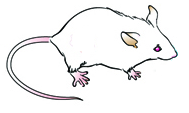 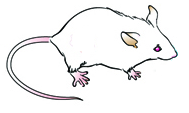 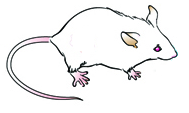 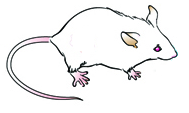 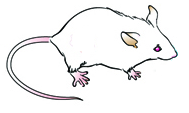 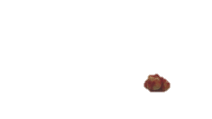 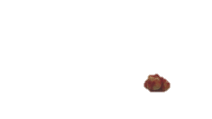 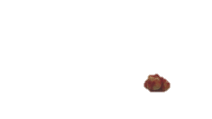 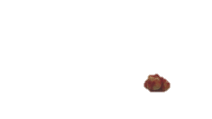 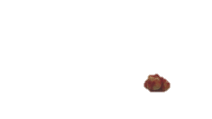 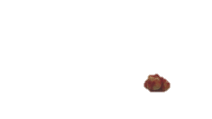 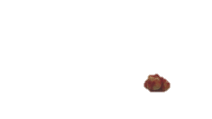 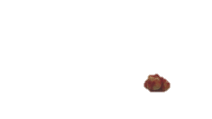 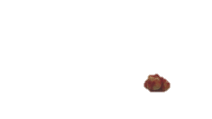 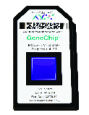 Characterization
Isolation
freezing
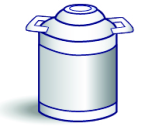 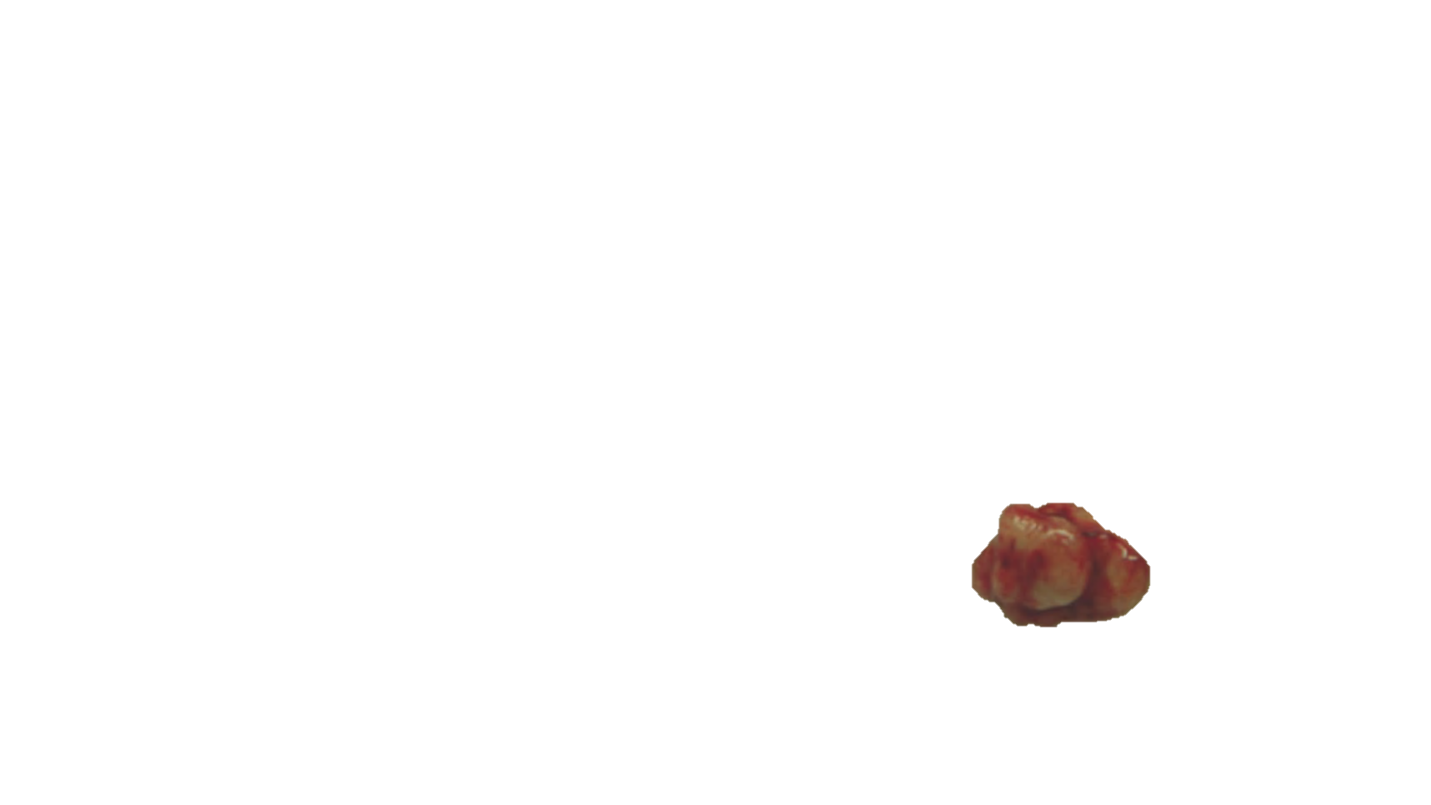 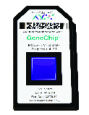 Characterization
[Speaker Notes: Precisly,
Sample must be fresh, it means, directly after surgical remove to prevent any deviation 
The tumor is usually large, so they are fragmented and devided to 
Dissociated and establishment as culture
Freesing some sample
Characterization of the sample
Then fragments to be inject in mice whether orthotopically (I mean subcutanious) or heterotopically (I mean in the same organ as the primary tumor, if liver, so engrafted in life,,,,, if colon, so engrafted in colon)

Usually different mice are used with different fragment in order to increase the probability of sucess
Tumor are allowed to grow and when they reach a certain size
Again, they are isolated, characterized to confirm they mentained the primary tumor characteristics, frezzed and re-engrafted into other mice to amplify the fragments

Again this process can be done for diffent type of tumors so
It has been reprted the preference to use the PDX model in a low passage number (<10) to preserve the genetic integrety of the parental tumor
However, some reports that the genetic ulteration that may occure during passage reflex the genomic rearrangement intrinsic to tumor progression in patient]
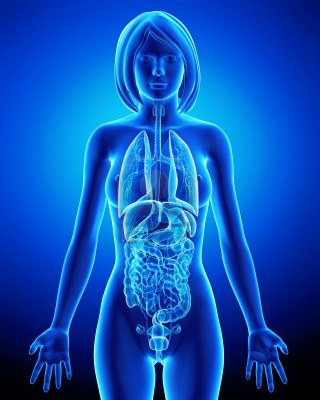 A reproducible brain tumour model established from human glioblastoma biopsies
Growth of xenografted squamous cell carcinoma of the head and neck--possible correlation with patient survival
Establishment and characterisation of a new breast cancer xenograft obtained from a woman carrying a germline BRCA2 mutation
Generation of orthotopic and heterotopic human pancreatic cancer xenografts in immunodeficient mice
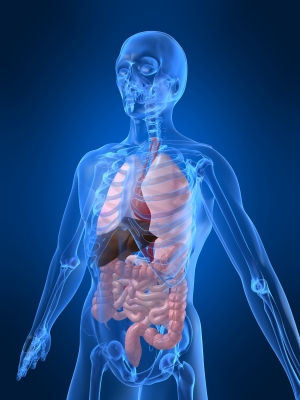 Use of nude mouse xenografts as preclinical screens. Characterization of xenograft-derived melanoma cell lines
Patent derived first generation xenograph of non-small cell lung cancer: promissing tool for predicting personalized chemotherapy
Establishment and characterization of five new human renal tumor xenografts
Anticancer drug response and expression of molecular markers in early-passage xenotransplanted colon carcinomas
Short-term human prostate primary xenografts: an in vivo model of human prostate cancer vasculature and angiogenesis
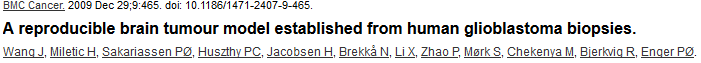 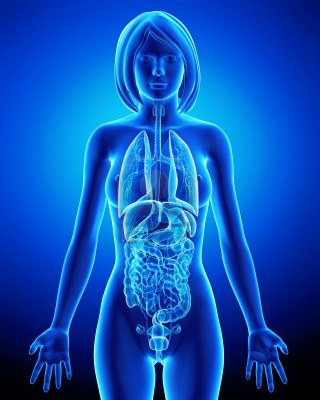 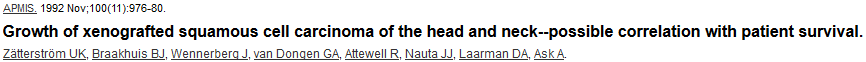 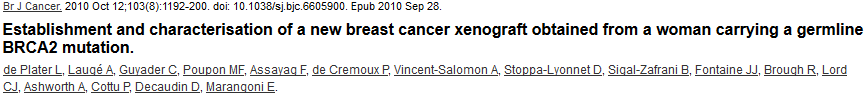 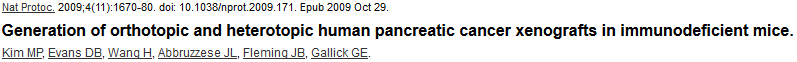 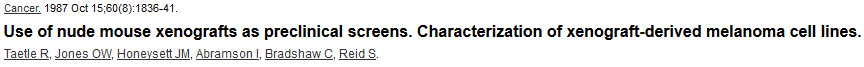 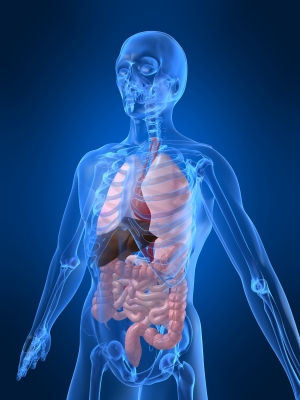 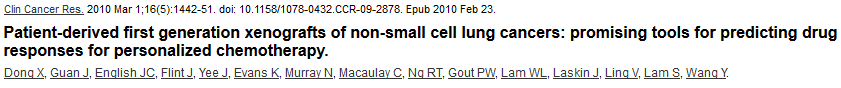 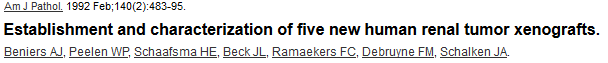 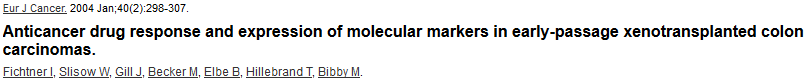 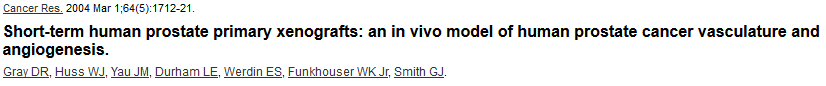 [Speaker Notes: Here is a non exhaustive list of different cancer types established as PDTX 
Not only, but different laboratory have xxxxx some applications I will mention in a short while

PDTX has been established for 
Colon
Head and neck
Breast
Pancreatic
Melanoma
Lung
Renal 
Colon
Prostate cancers

But a very important, why PDTX ?]
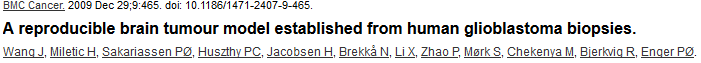 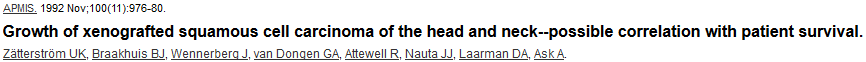 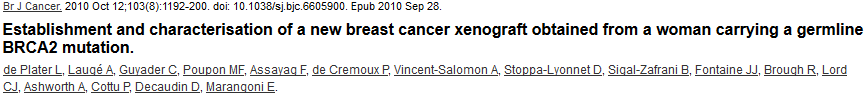 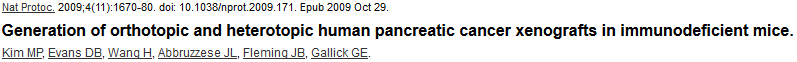 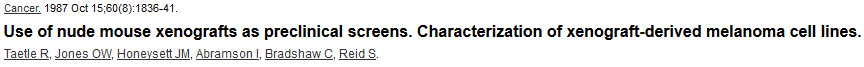 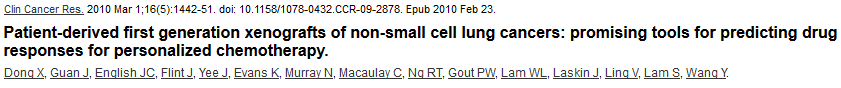 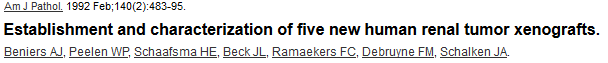 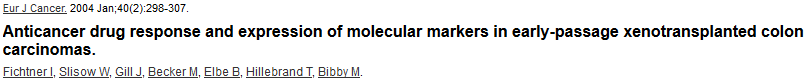 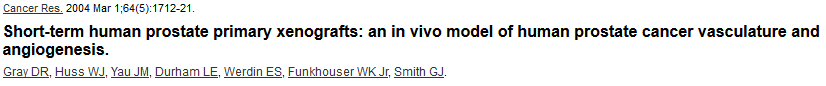 Is PDTX a valid model ?
PDTX  Powerfull toll for studying tumor biology and therapeutic agent


Mentainance of:
		- Histological feature of primary tumor
		- Gene expression profile
 		- Tumor microenvironment
		- SNPs and copy number varients

Orthotopic engraftment: 
		- Is a good reflexction of patient response to chemotherapy
		- Respects a metastatic pattern very similar to original tumor

Genetic changes generated by passages represent genomic rearrangement intrisic to tumor progression
[Speaker Notes: Is PDTX a valid tumor ?

Actually, reports have shown that PDTX in comparisone to the primary tumor 
It mentains :

- Histological feature
 Gene expression profile
 Tumor microenvironment
SNPs and copy number varients of primary tumor

Also, when they are engrafted orthotopically into the mice:

 Is a good reflexction of patient response to chemotherapy
 Respects a metastatic pattern very similar to original tumor

And finally as mentioned reviously : Genetic changes generated by multiple passages represent genomic rearrangement intrisic to tumor progression

So it PDTX are a good model, how can it be used?]
Why PDTX
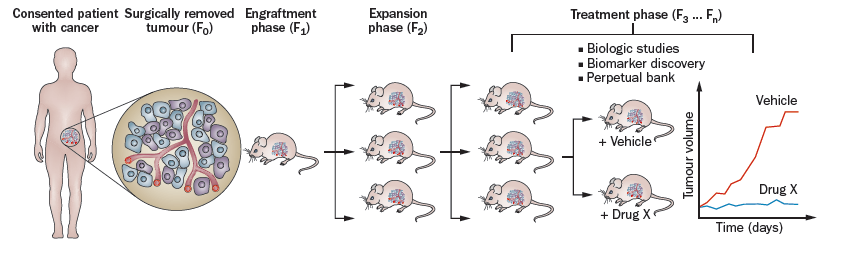 Pharmacodynamics
Biomarker discovery
Drug Discovery
Drug combination
Pharmacokinetics
Metastasis studies
Tumor initiation and developement
Patient personalised therapy
[Speaker Notes: Since PDTX are considered as an image of human cancer,,,, it can is use for:
 
Study of tumor initiation and developement 
Study of metastasis as mentioned beforen it respects a metastatic prattern similar to patients
Study and identification if tumor biomarkers
Drug discover, 
Study of pharmacodynamic and pharmacokinetcs of therapeutic molecules
And potiential drug combination
And finally since it is an image of the patient tumor ,,,, it is used to persinalize patient treatment 

And here is an example of the application]
Preclinical drug screening
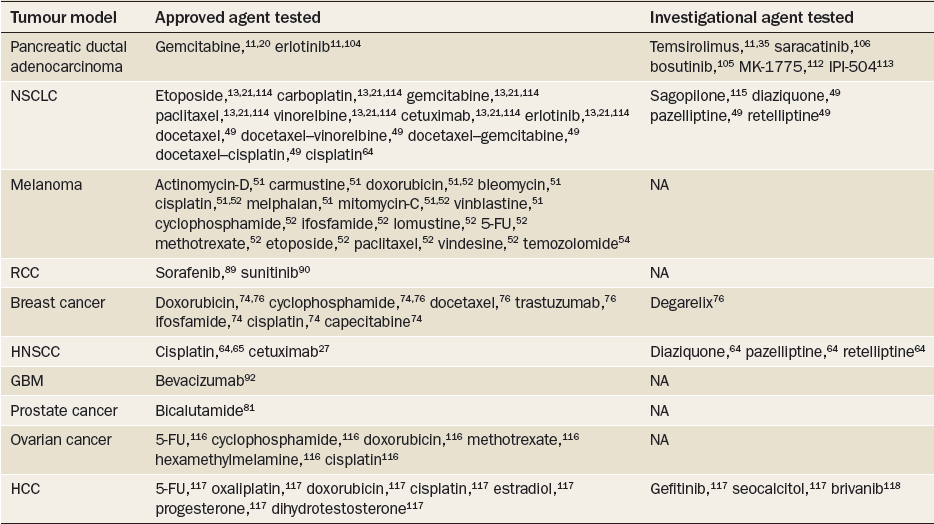 [Speaker Notes: Again a non exhaustive list of molecules that have been tested and in process of testing on PDTX
Actually, all there molecules are on the pharmaceutical market 
And tested for lots of different cancer 

So, PDTX is a valid model
PDTX is actually tested for drug screening and validation
What about the market, it is interested in PDTX ?]
Investment
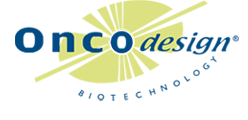 More than 400 cell lines and PDTX
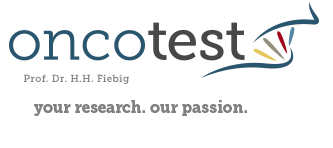 More than 350 PDTX model
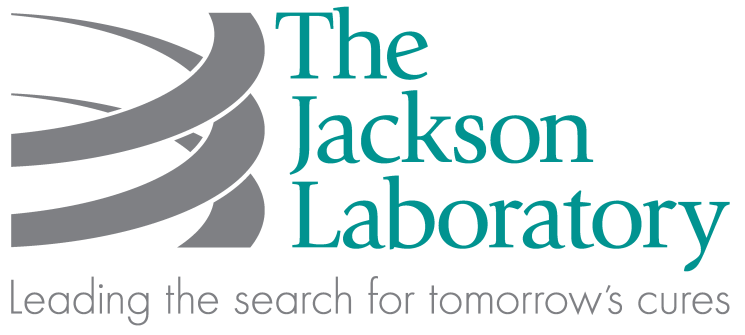 More than 200 PDTX model
[Speaker Notes: Oncodesign is a french biotechnology company speciallies in xxxxx and drug screening 
They have established more than 400 cell lines and PDTX

Oncotest, a german pharmaceutical company specialied in drug screening
They have established more than 350 PDTX

They both offer to validat your potential therapeutic molecule in their PDTX bank

And Jackon laboratory, which is a non profile organization established in the United States.
They have established more than 200 PDX

They amplify it, characterize it ,,,,,,,,,]
Investment
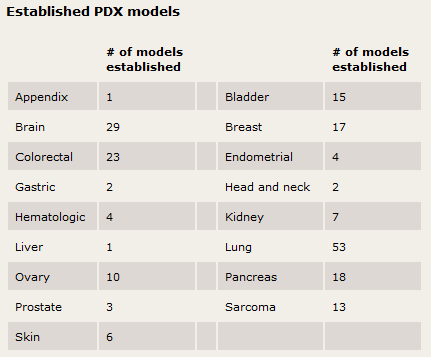 [Speaker Notes: Here is a list of the PDTX established models in Jackson Laboratory 
They have 17 different kind of cancer PDTX that they offer of not more that an couple of hundred dollars


But this PDTX model does it interest only pharmaceutical private companies ?
Actually no, since it will boust the anti cancer molecules discovery, so it has an impact on the public health 

It means]
Investment
Center of Resource for Experimental Models of Cancer (CReMEC) Consortium
Academic groups
Pharmaceutical companies
Hospitals
Biotehnology companies
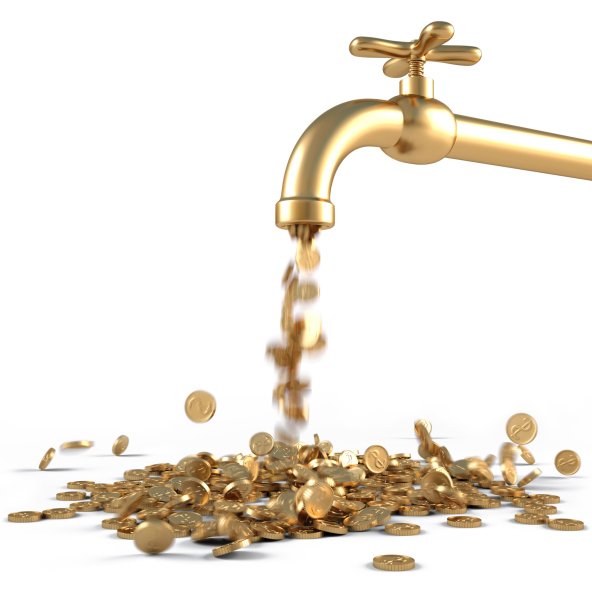 Investement of  5.400.000 € by the French governement
[Speaker Notes: Some research centers like in France,
The Center of Resource for Experimental Models of Cancer (CReMEC) Consortium which is a compilation of academic groups, hospitals, pharmaceutical and biotechnology companies, based on ONCODESIGN colon cancer PDTX,,, they have extensively studied it and even published more than 50 papers

The PDTX model showed its importance what made the French governement pump 5.4 million Euros in this project

And for a concrete xxxxx, my college Cassandre will give you an amazing example of PDTX]
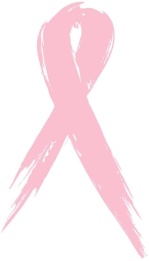 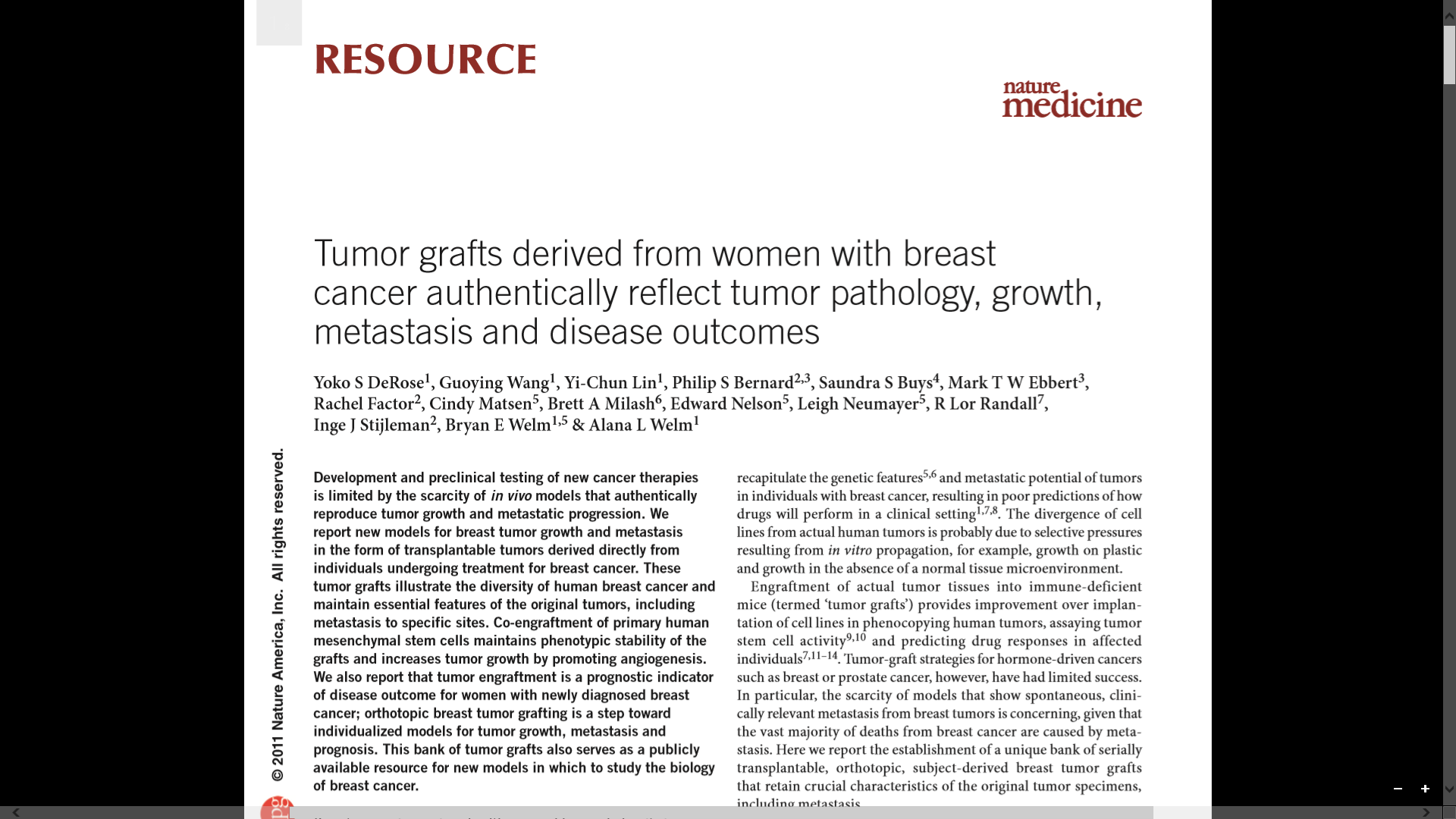 Tumor grafts derived from women with breast 
cancer authentically reflect tumor pathology, growth,
metastasis and desease outcomes
growth
authentically
metastasis
desease outcomes
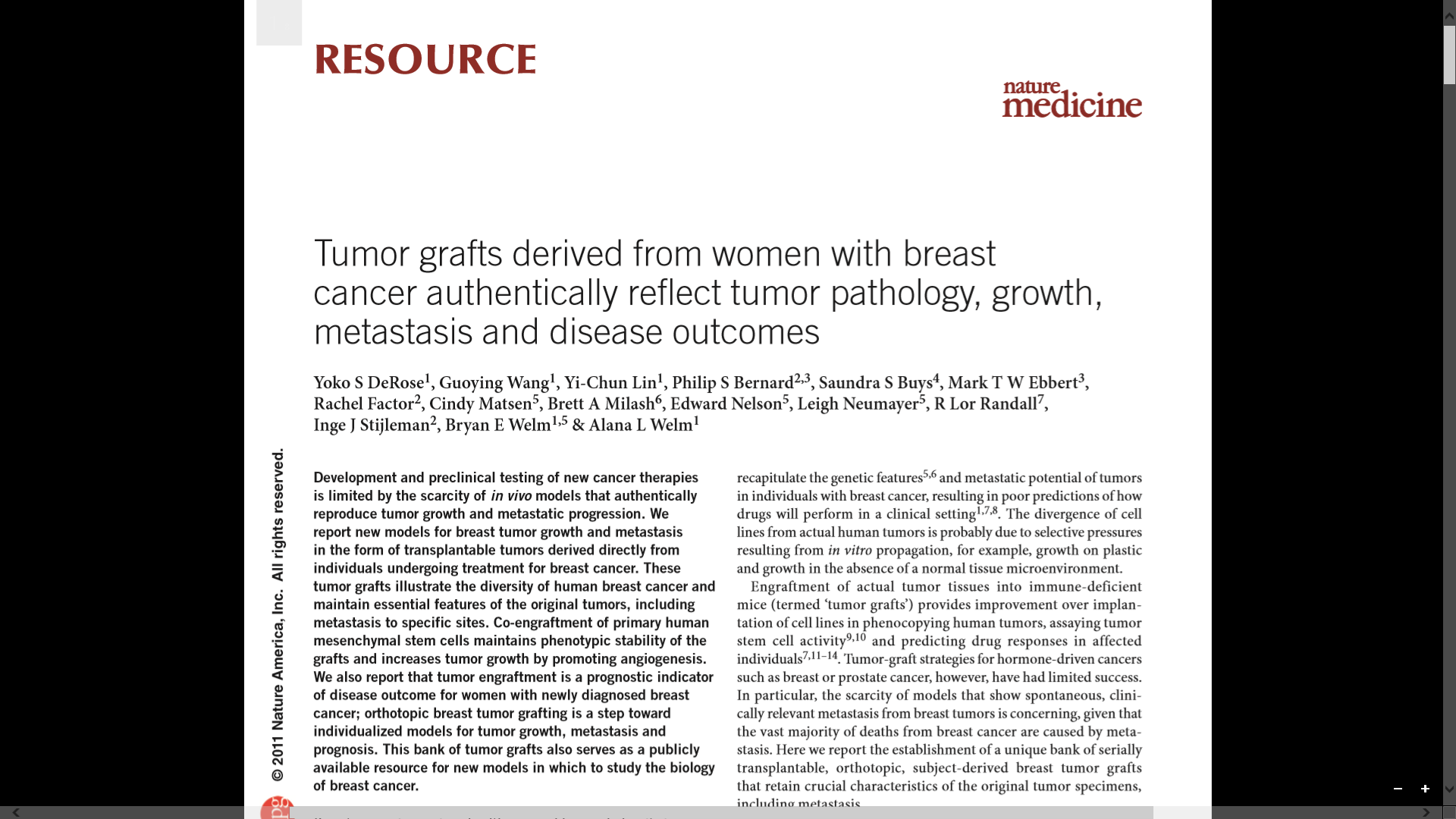 [Speaker Notes: Thank you Karim. Hello everybody. I will present you the second part of the presentation. During this second part I will develop you an article  demonstrating a xenograft model of breast cancer that reflect AUTHENTICALLY tumor pathology, GROWTH, METASTASIS and DESEASE OUTCOMES. This is a complete article, 66 pages and 34 figures, published in 2013 in Nature medicine review, a review of 24 impact factor. So it is a reliable article.]
Tumor graft bank generation
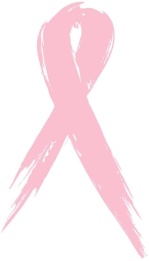 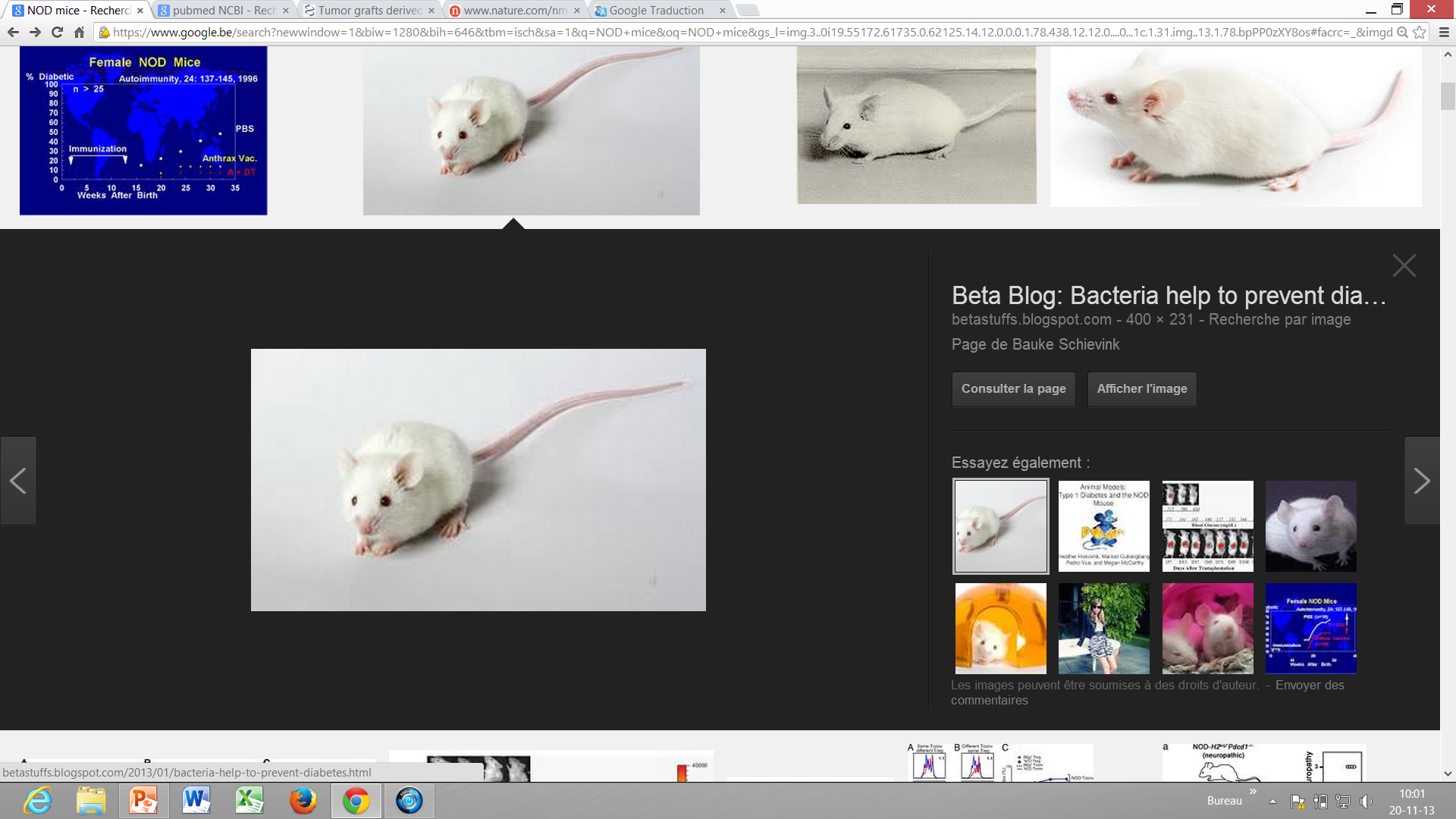 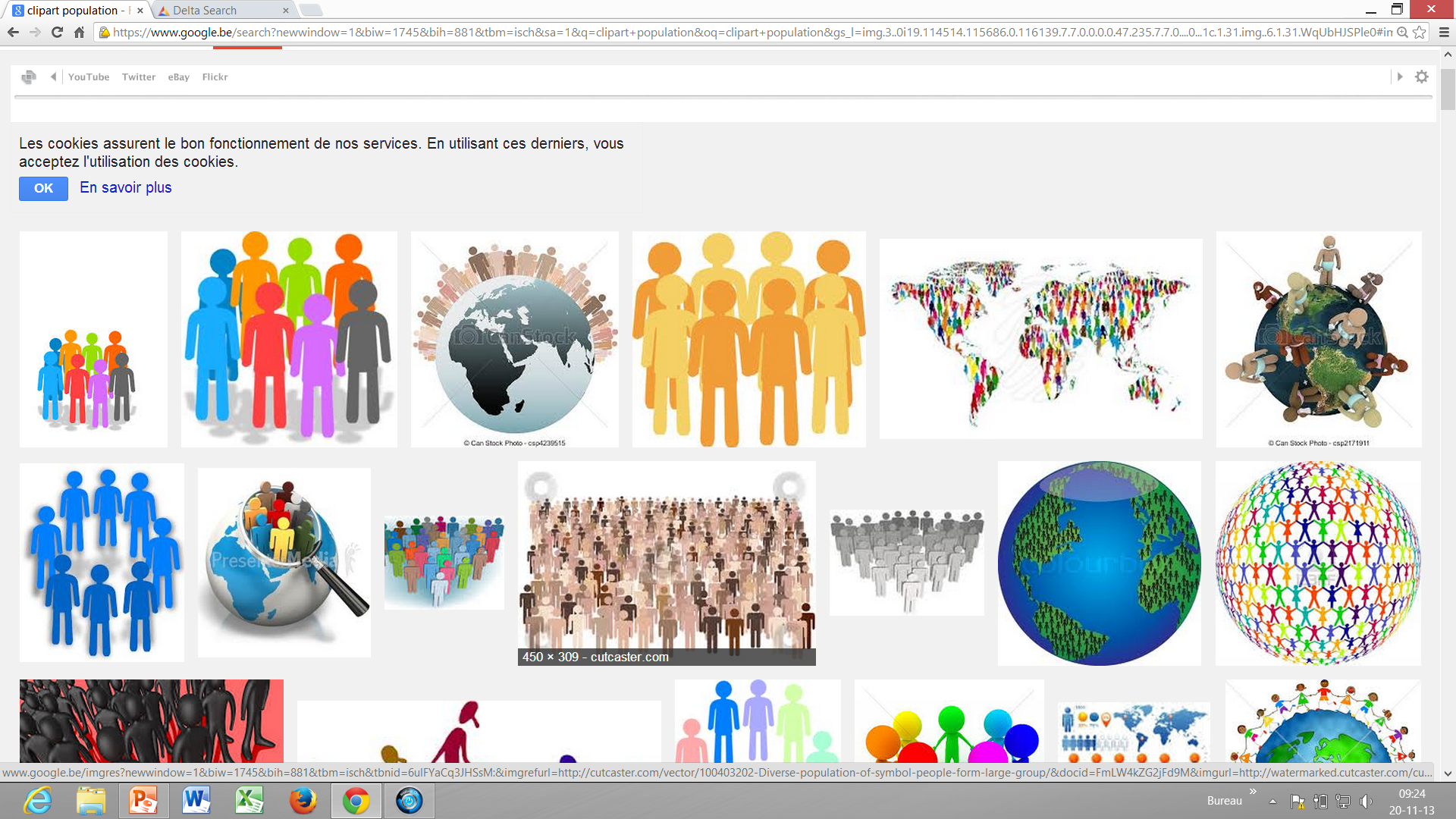 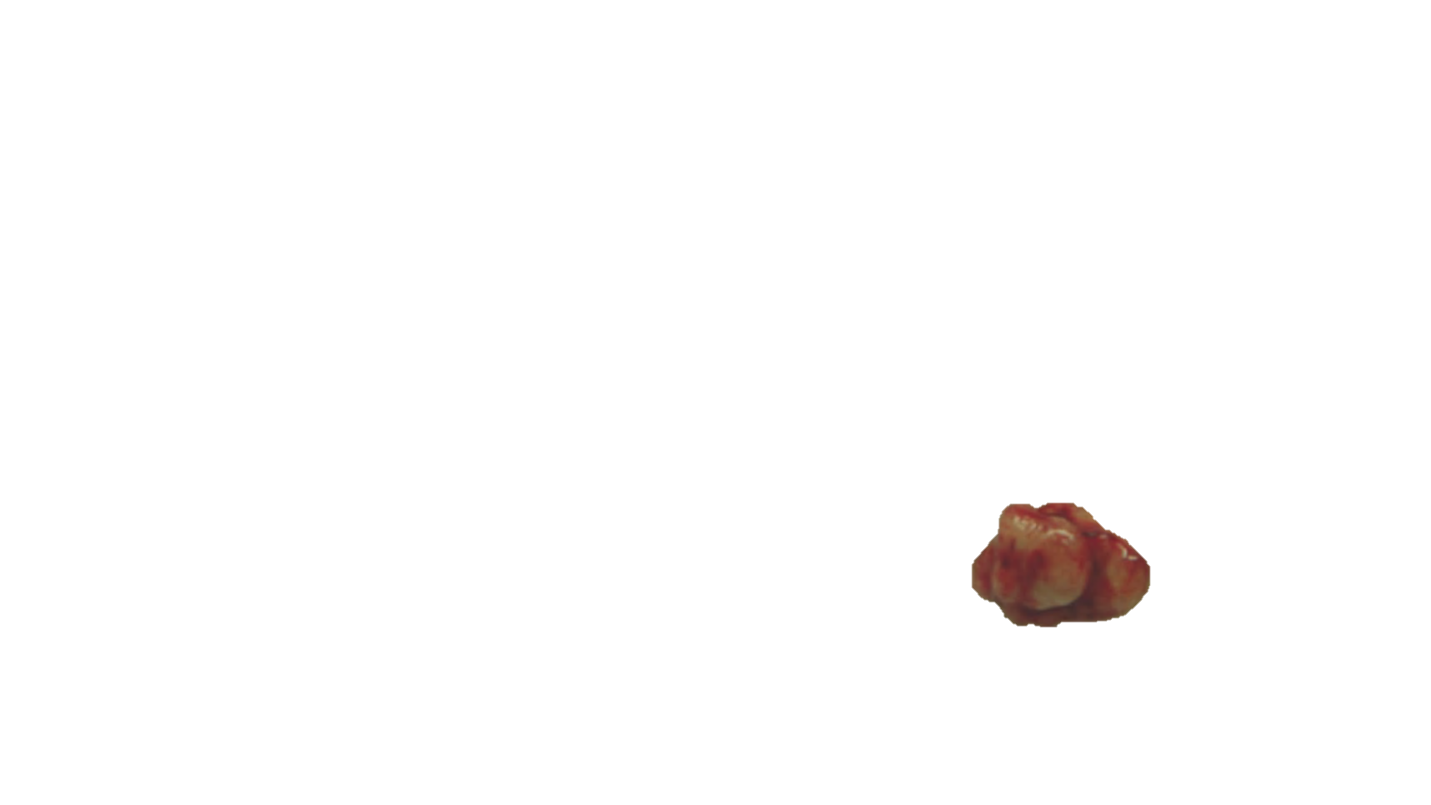 49 fresh cancer samples
42 patients
NOD/SCID mice
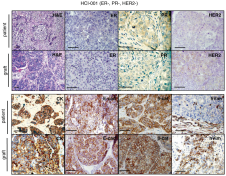 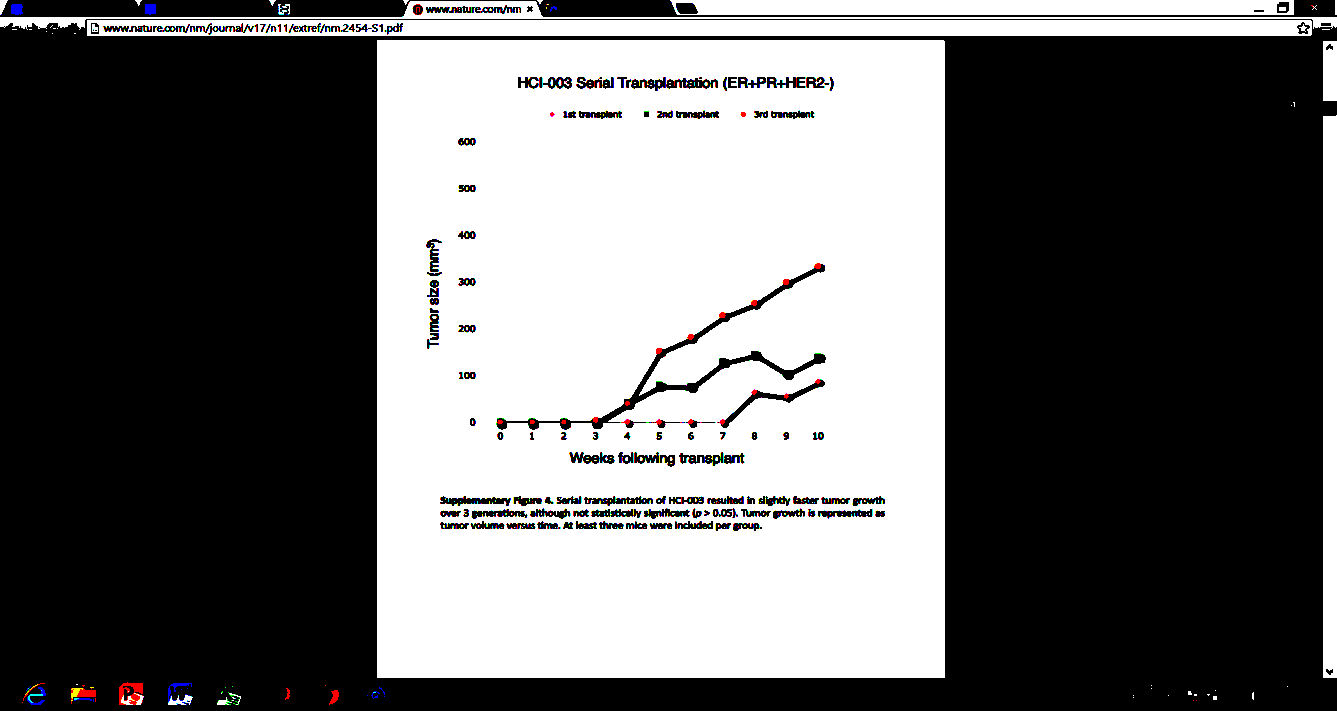 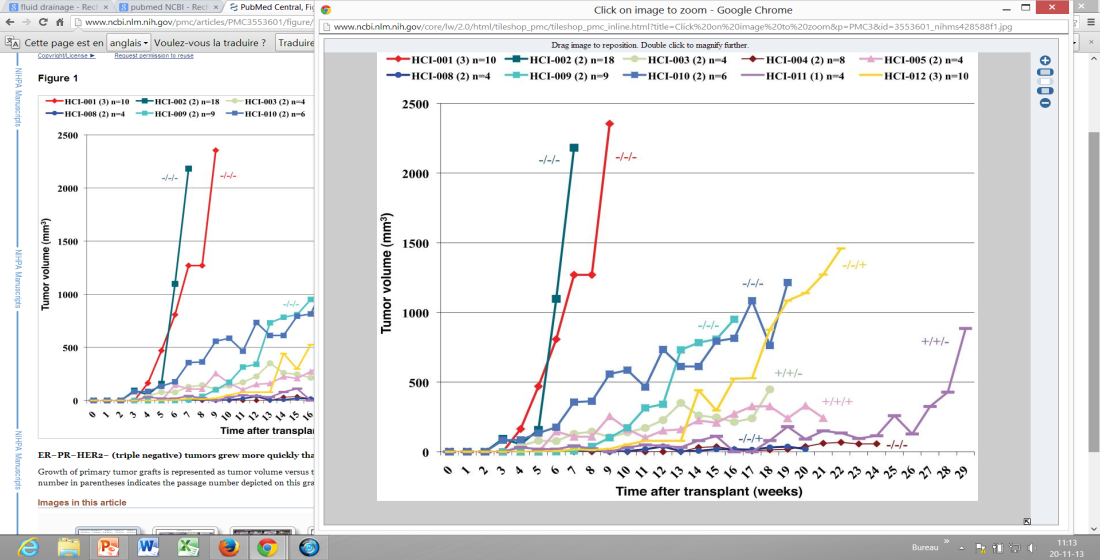 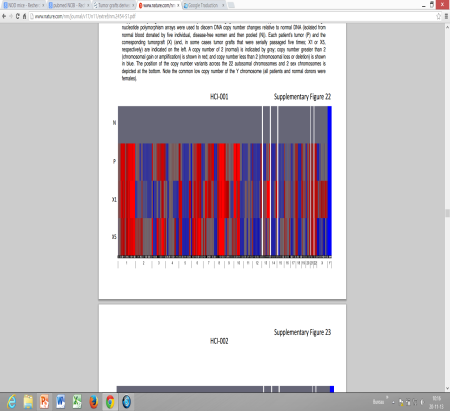 13 tumor graft lines maintenance 
through serial transplantation
12 tumor graft lines 
characterized
18 tumor graft lines growth
[Speaker Notes: From 42 patients, 49 fresh primary tumors or metastatic breast cancer cell samples are collected immediately following surgery or fluid drainage. These fersh cancer samples are then transplanted into cleared mammary fat pads of NOD/SCIS mice. 18 breast cancer samples grew and 13 tumor lines were successfully maintained through multiple rouds of serial transplantation. Finely, 12 tumor lines have been fully characterized.]
Maintenance of breast cancer subtypes
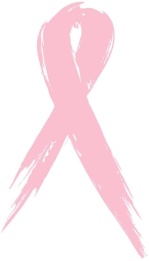 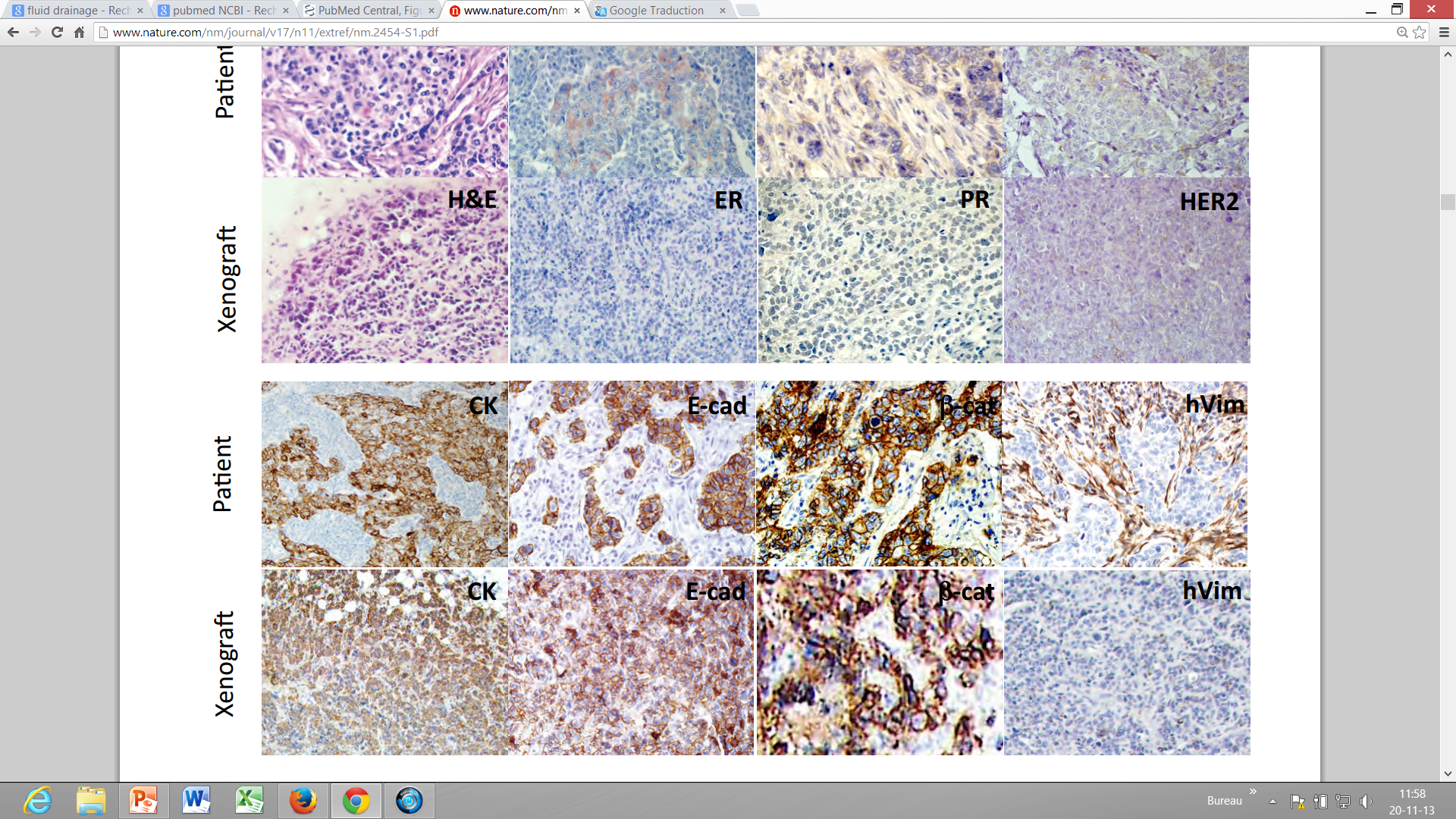 -/-/-
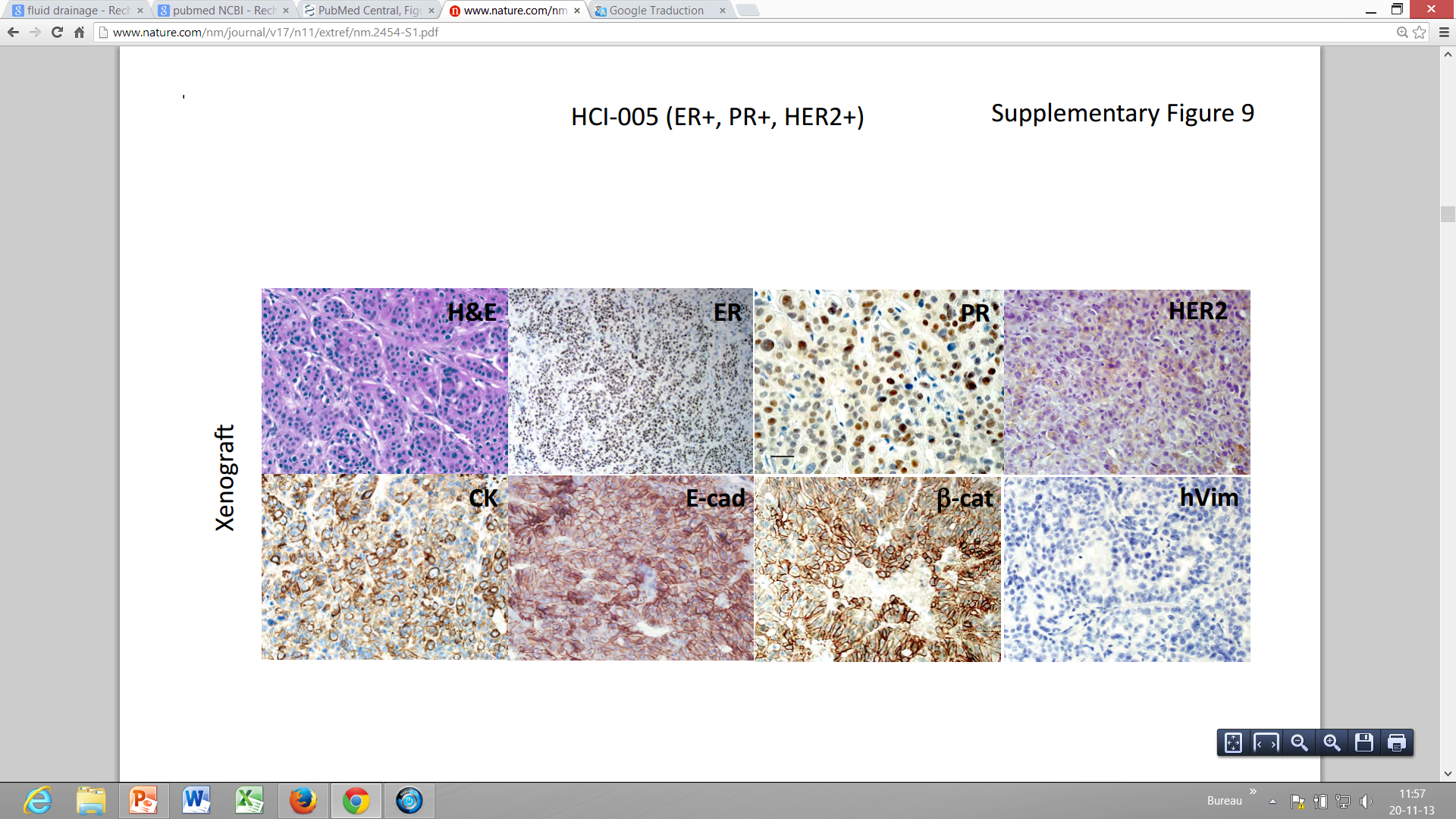 +/+/+
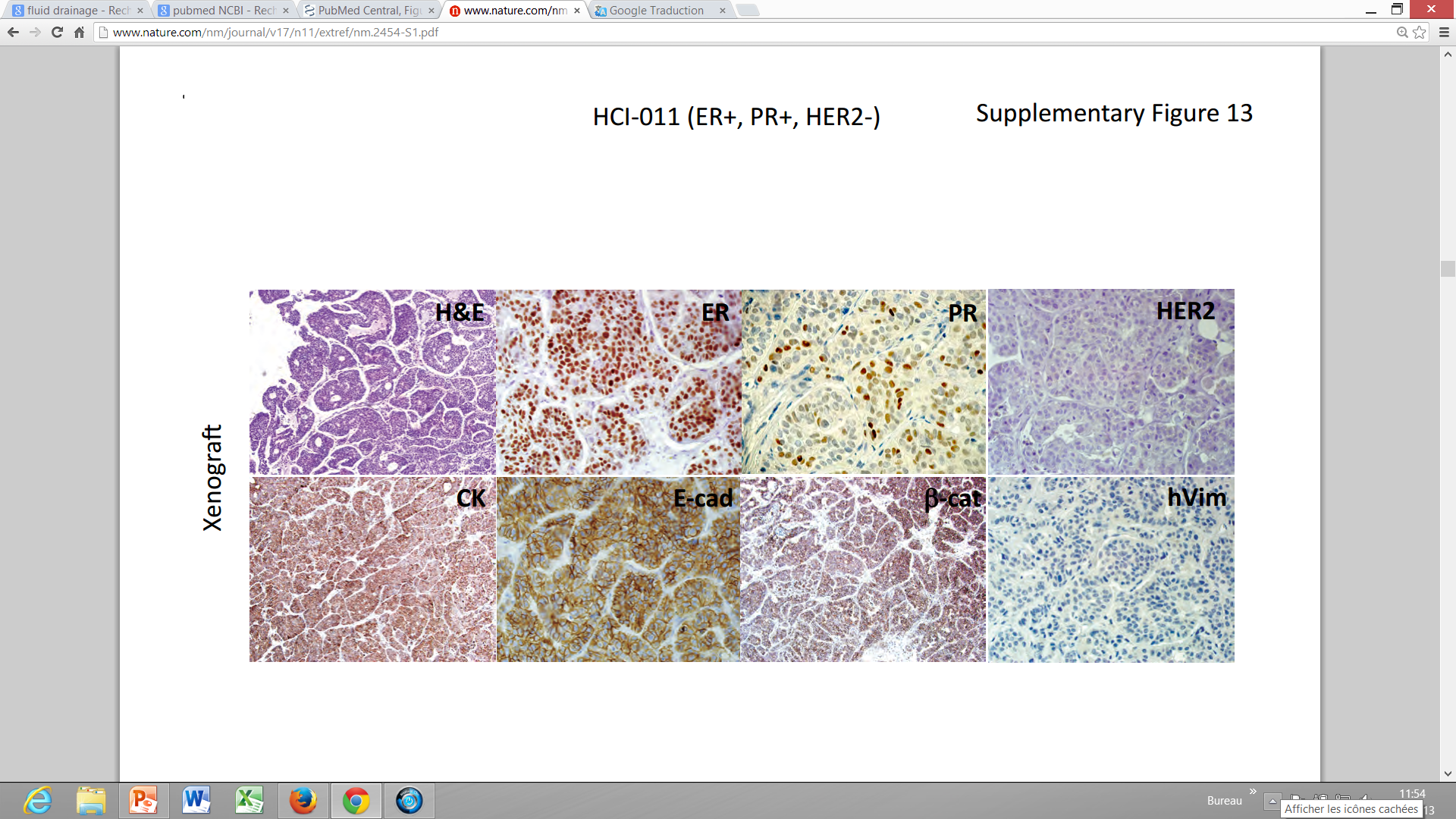 +/+/-
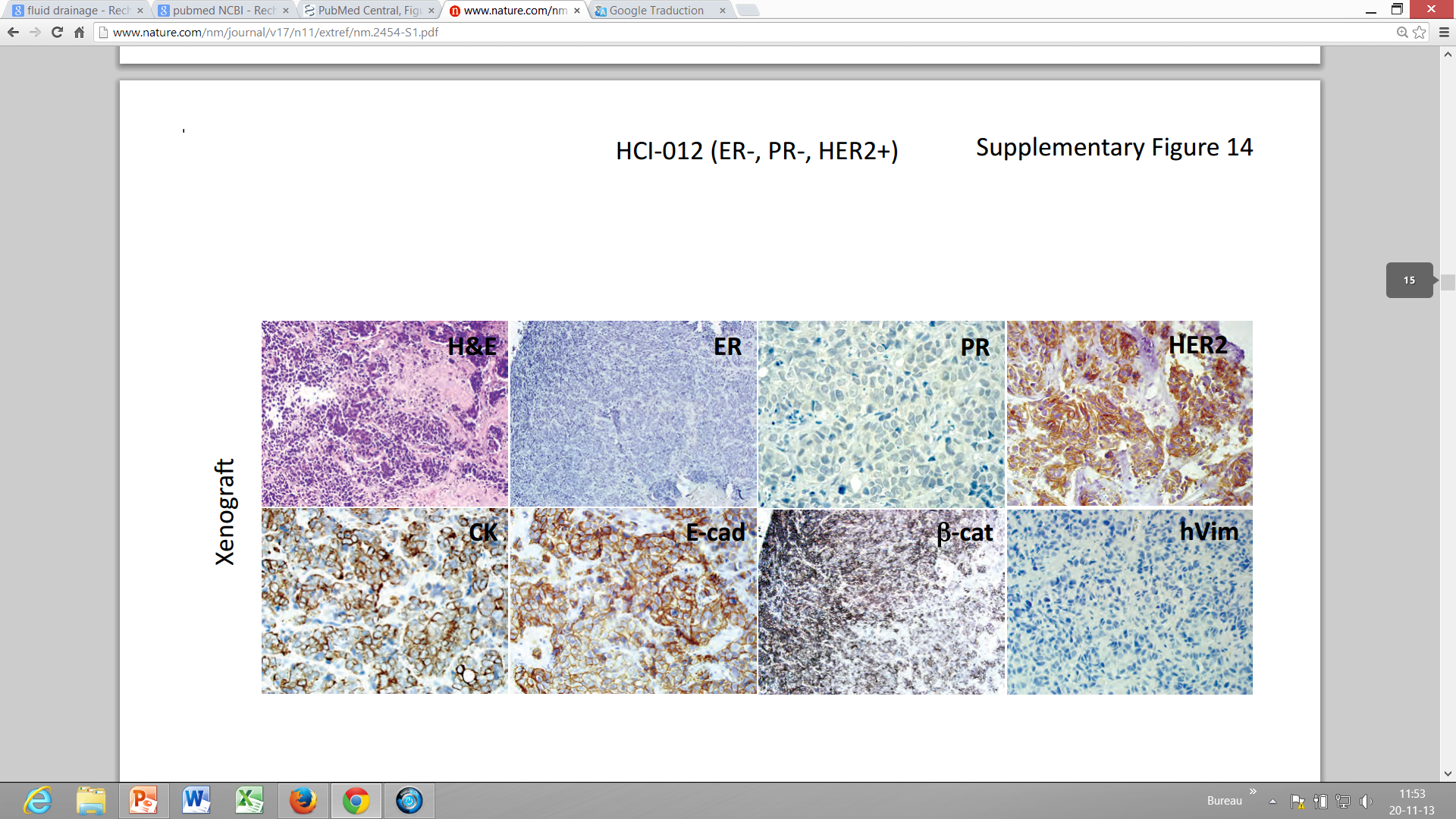 -/-/+
Maintenance of breast cancer subtypes
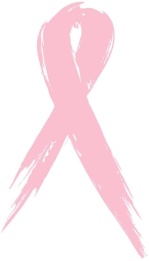 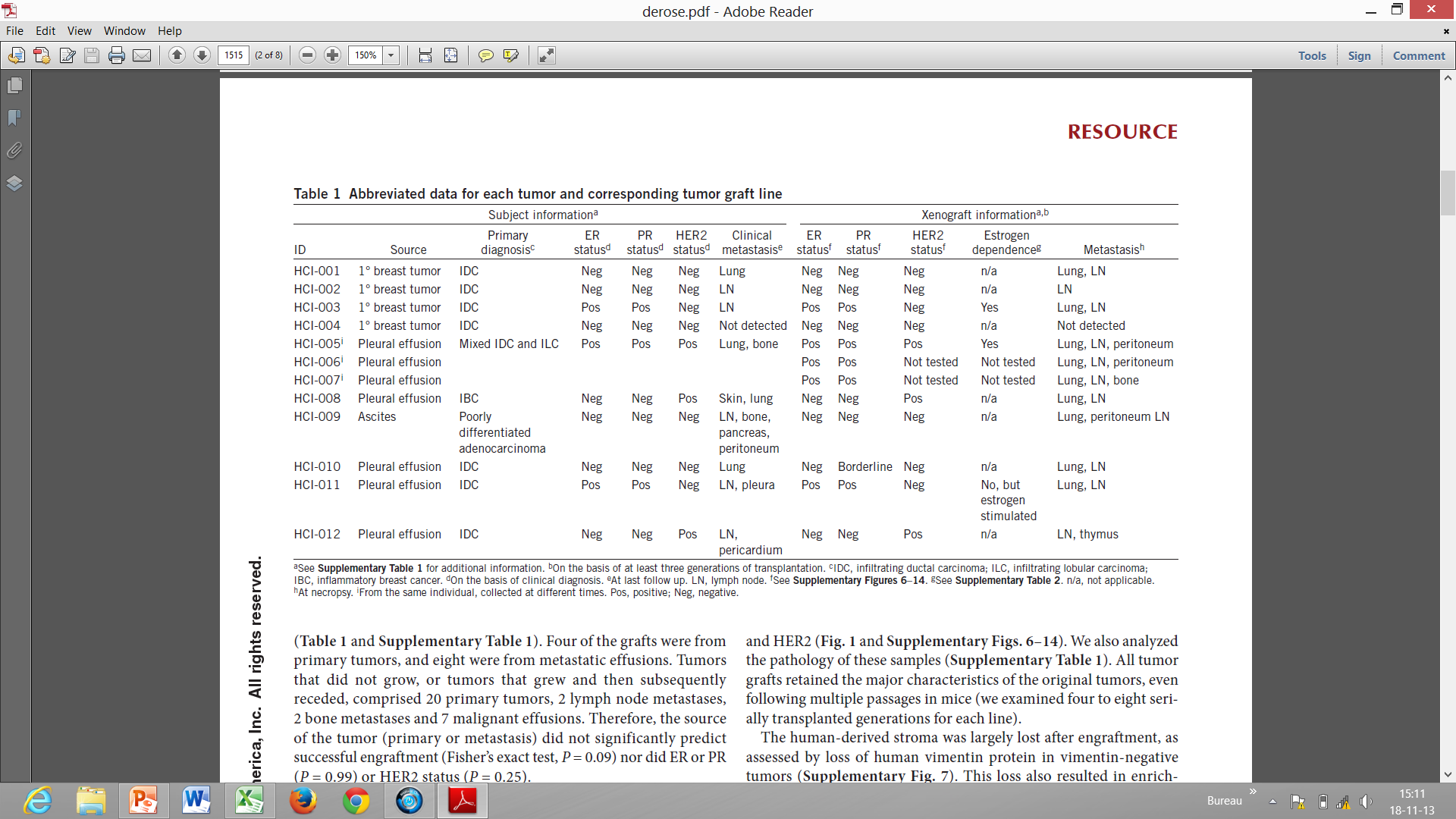 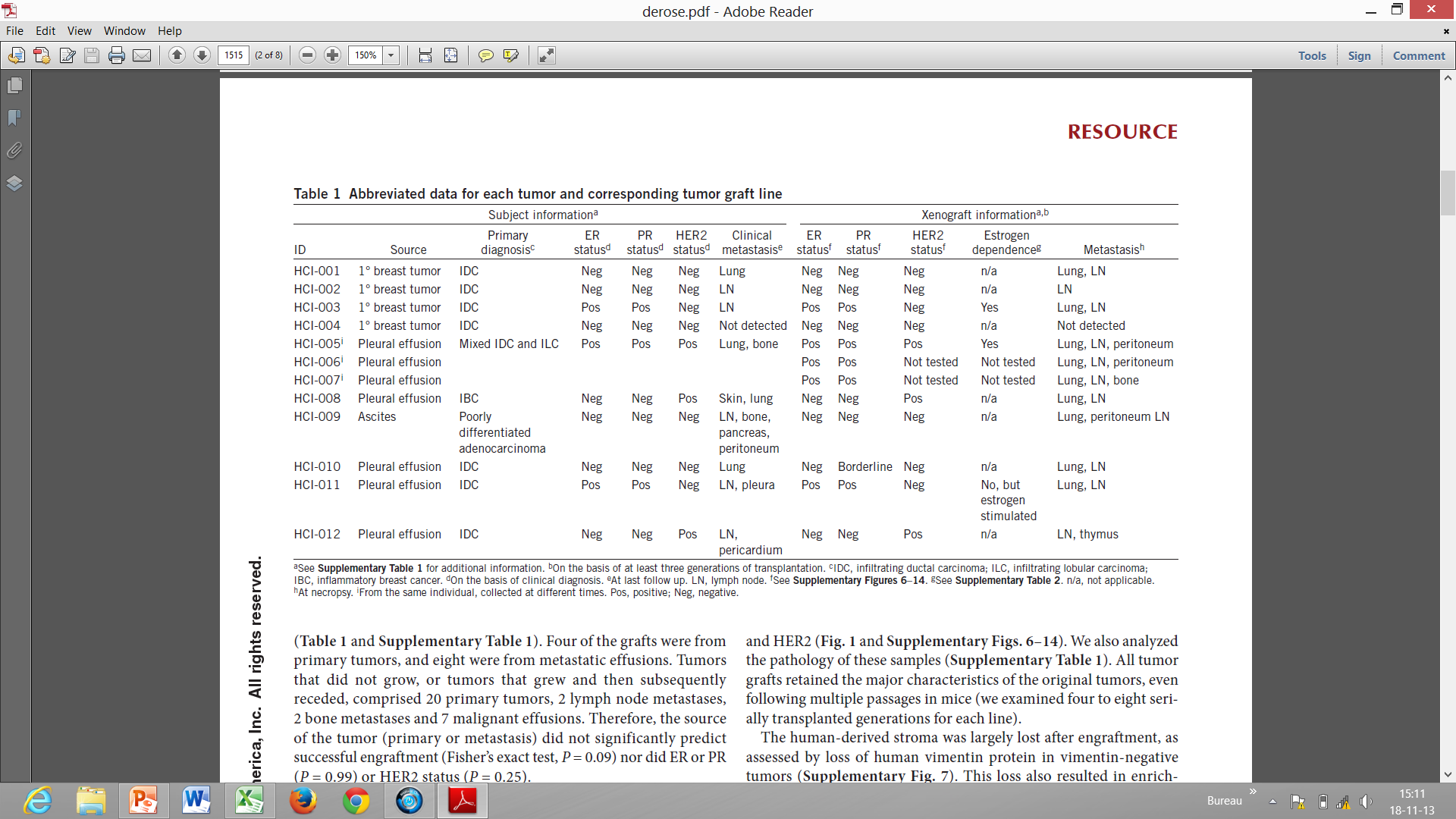 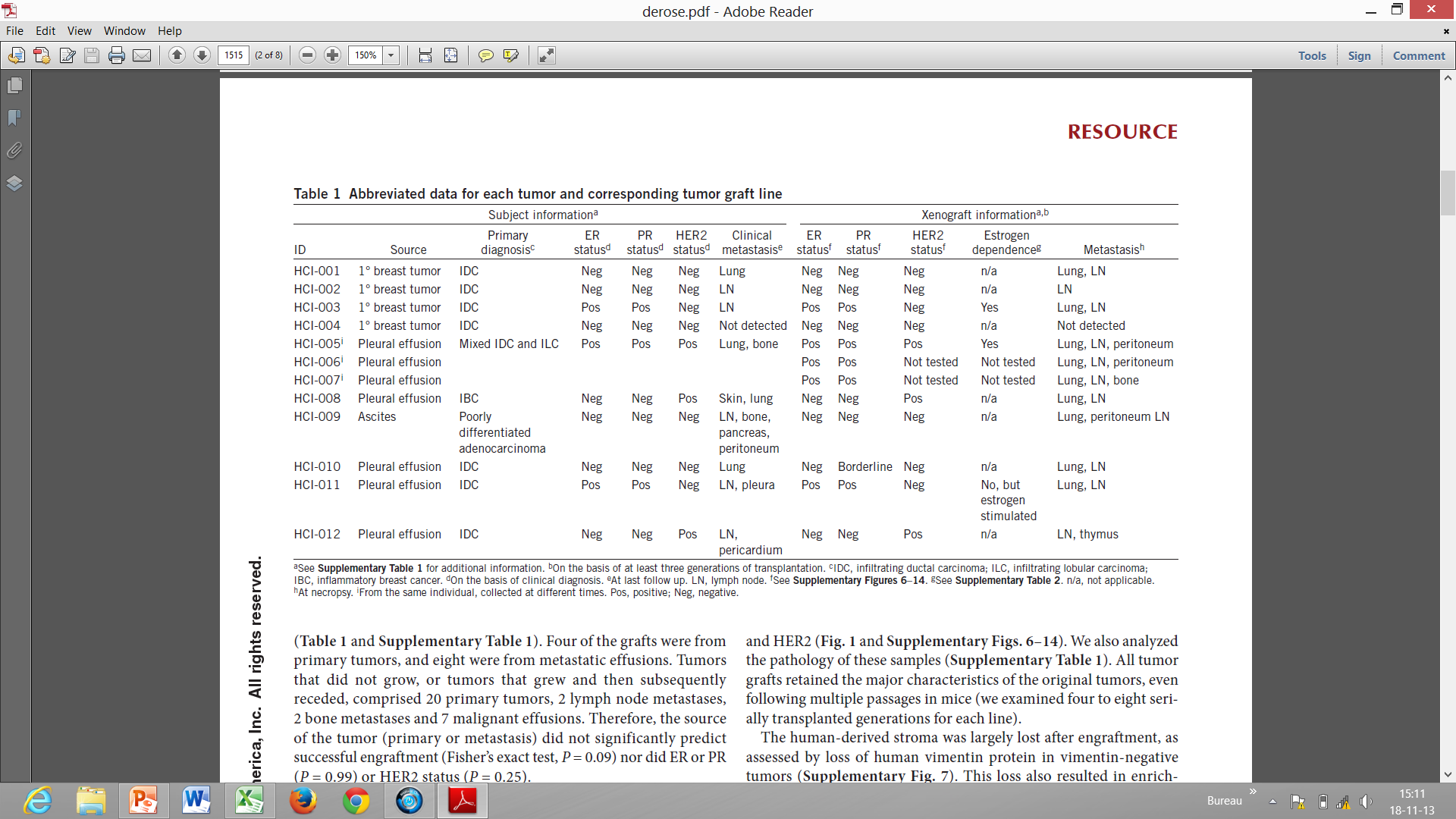 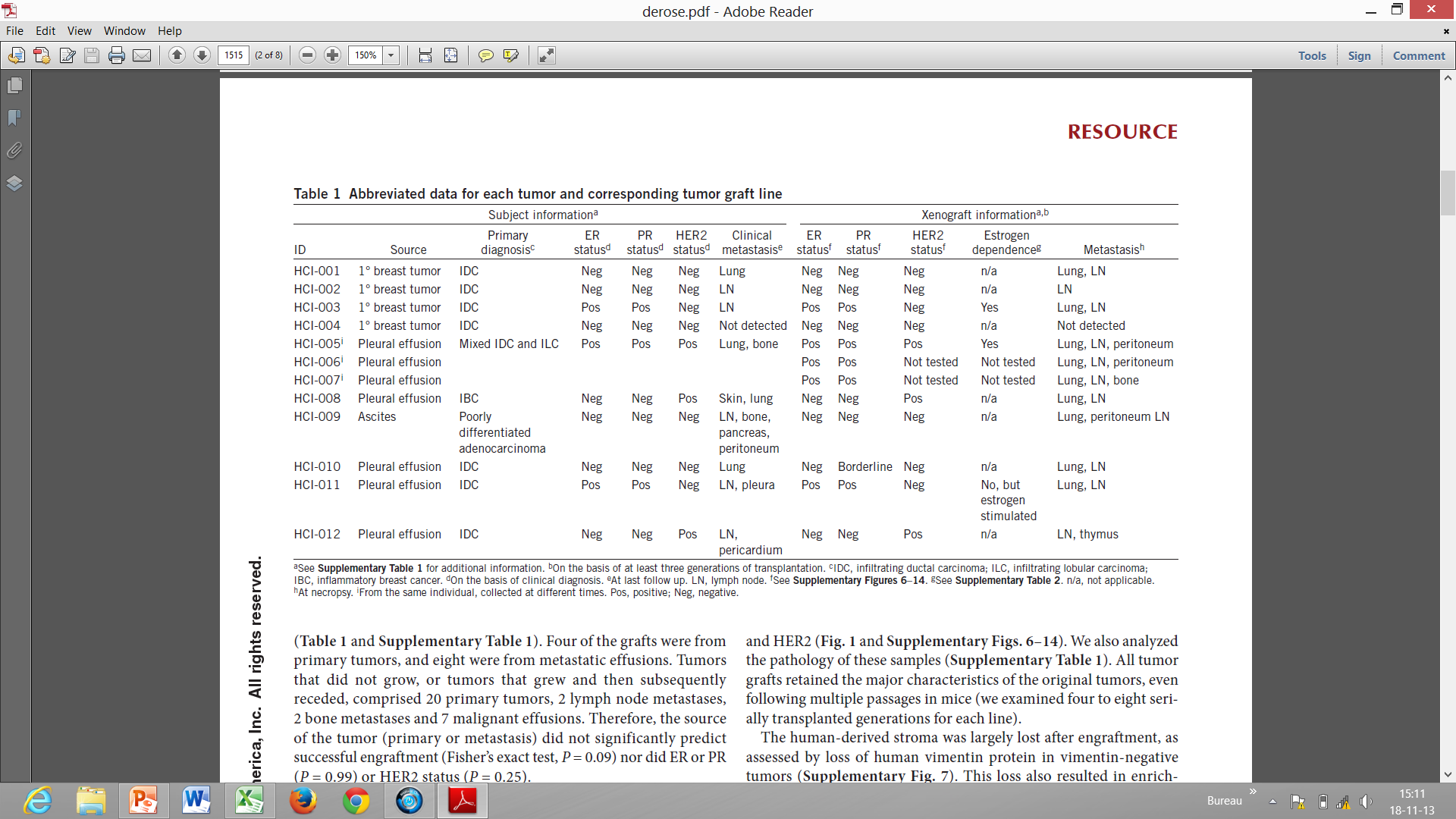 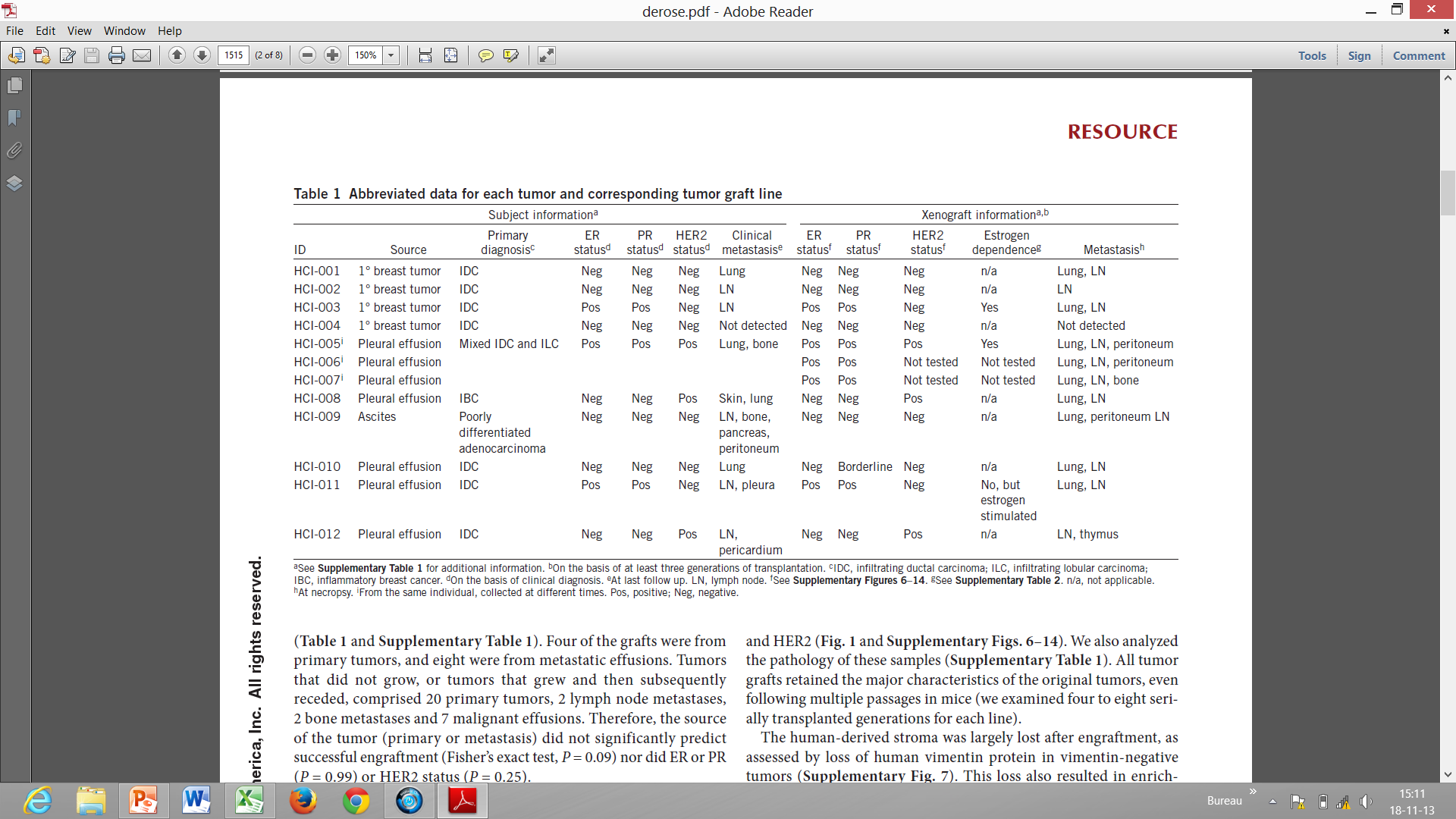 [Speaker Notes: Tumor graft derivatives of primary specimens were remarkably similar to the parental tumors.]
Maintenance of breast cancer subtypes
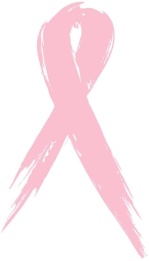 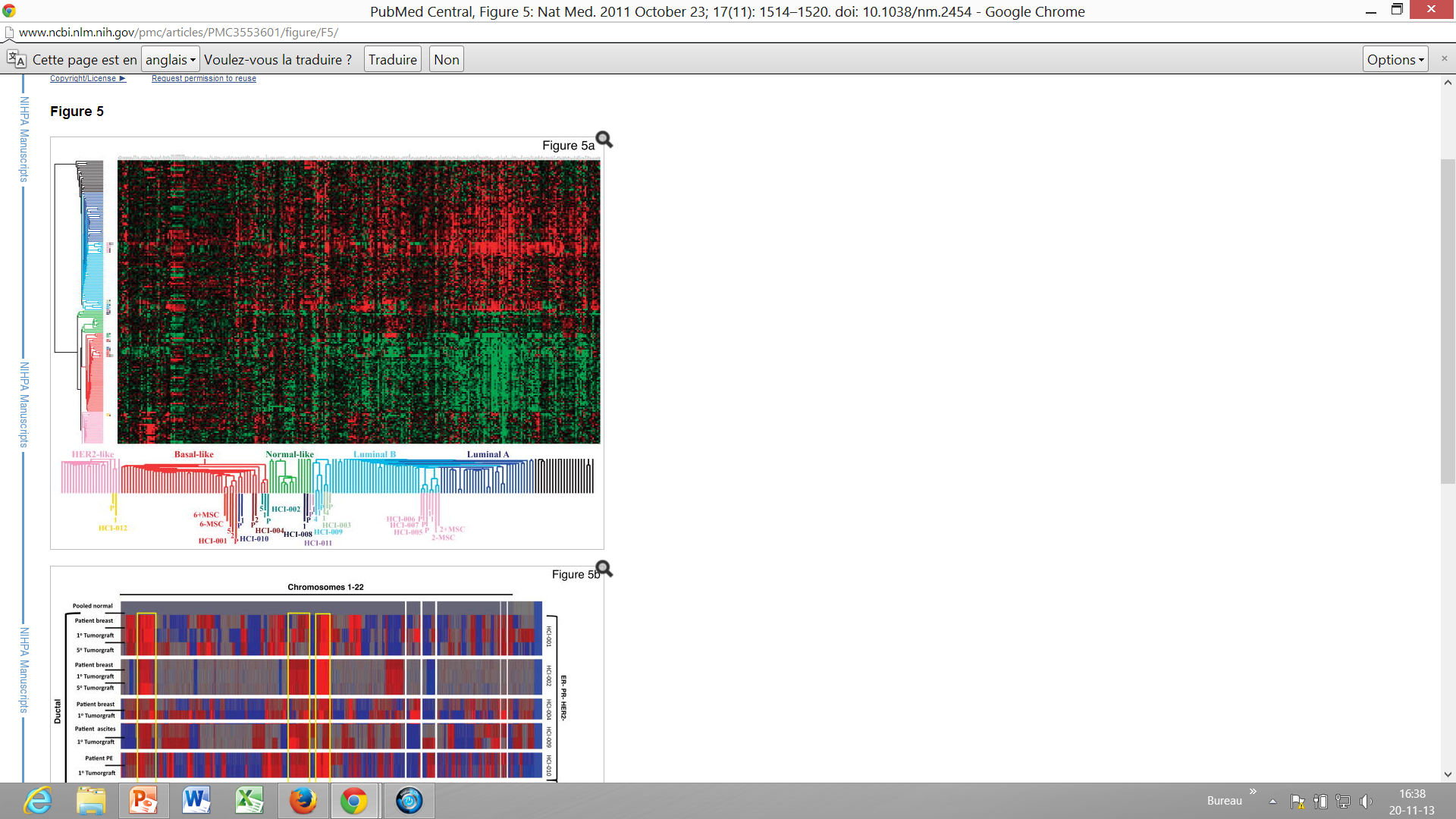 Validation of tumor graft epithelial nature
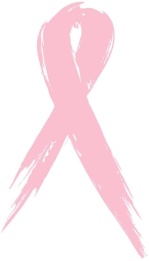 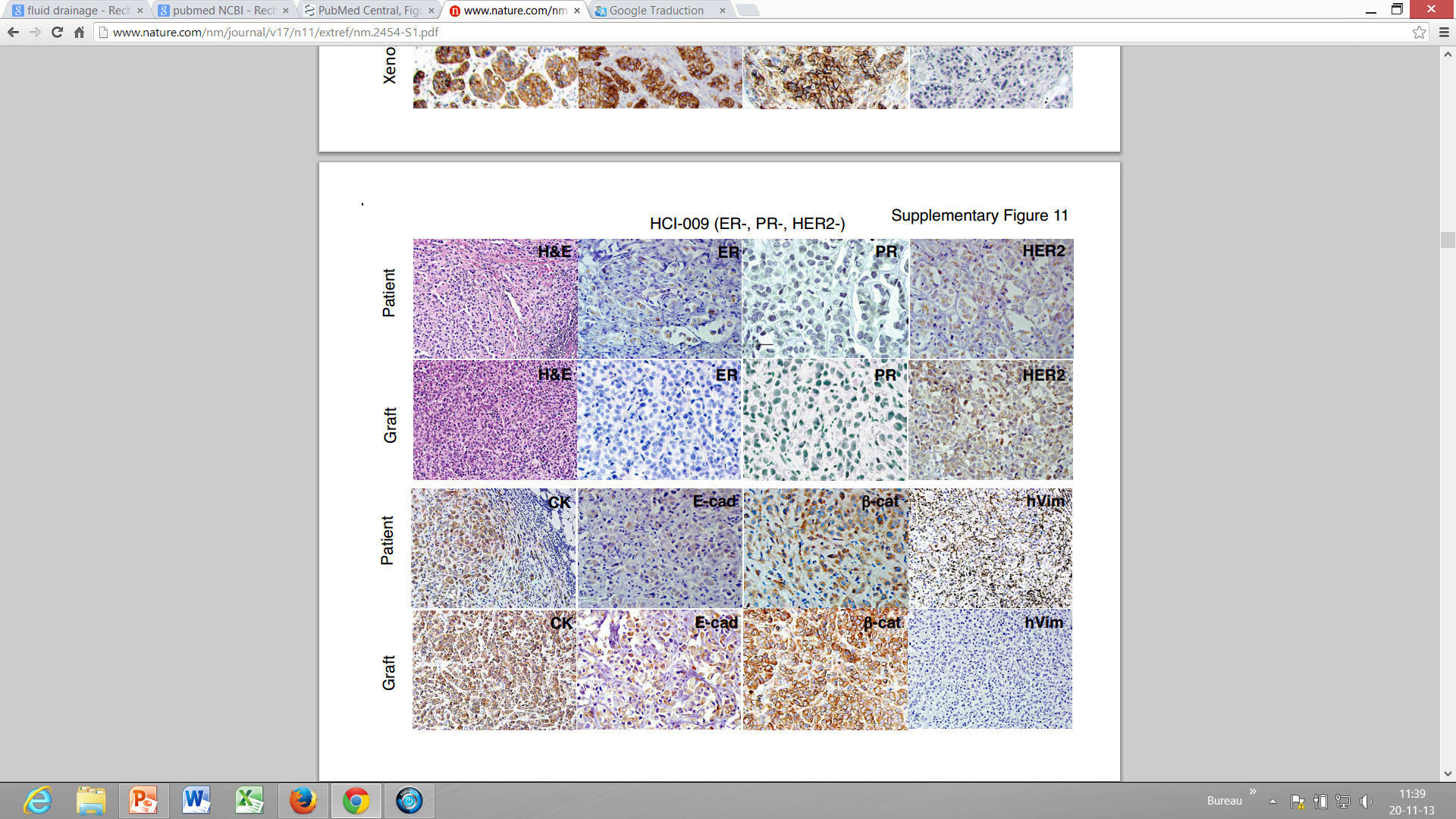 Lost of human stroma in tumor grafts
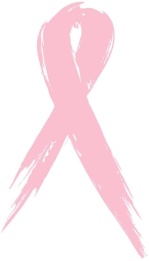 h-CD45 (patient)
h-CD45 (graft)
m-CD45 (graft)
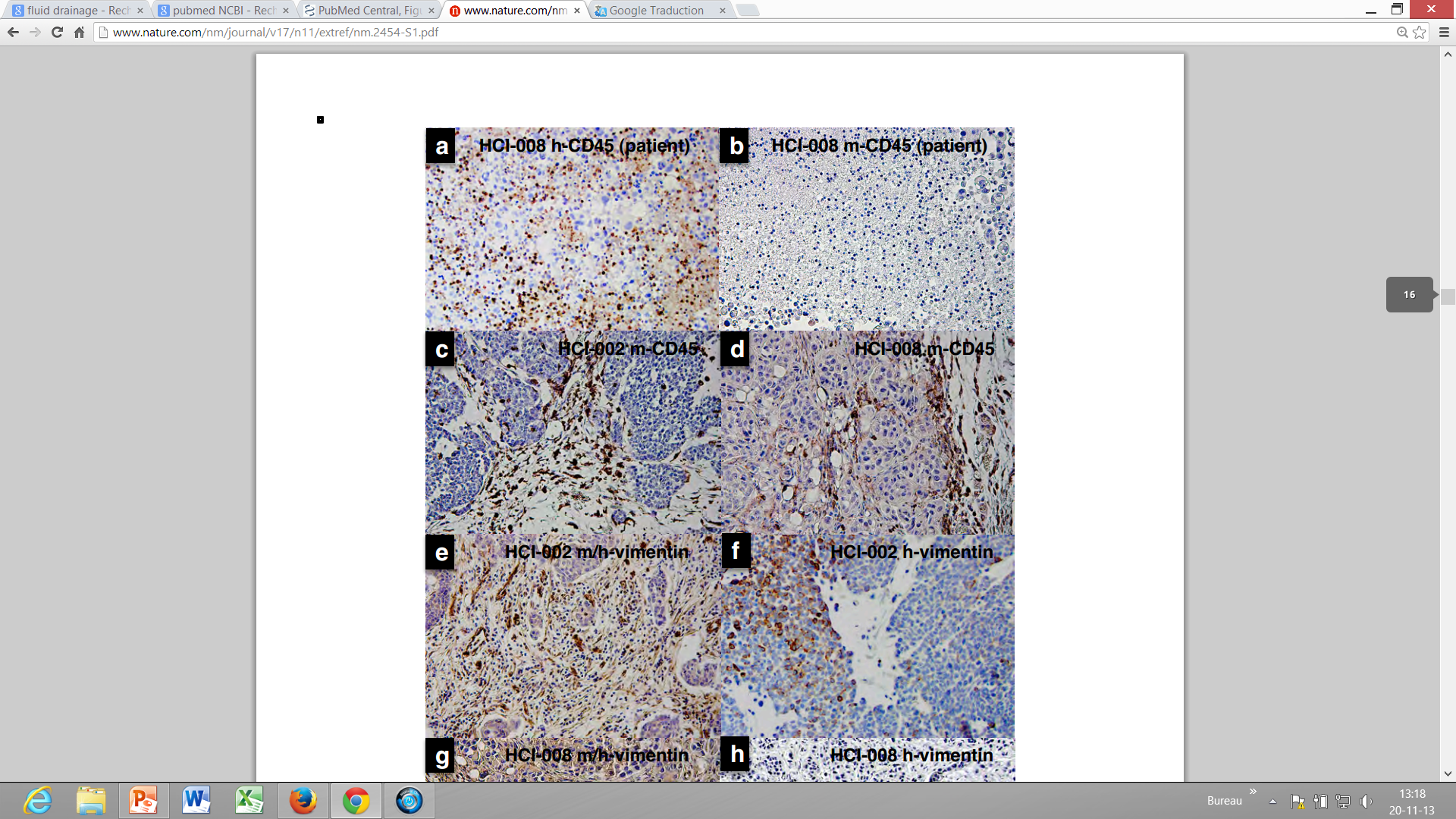 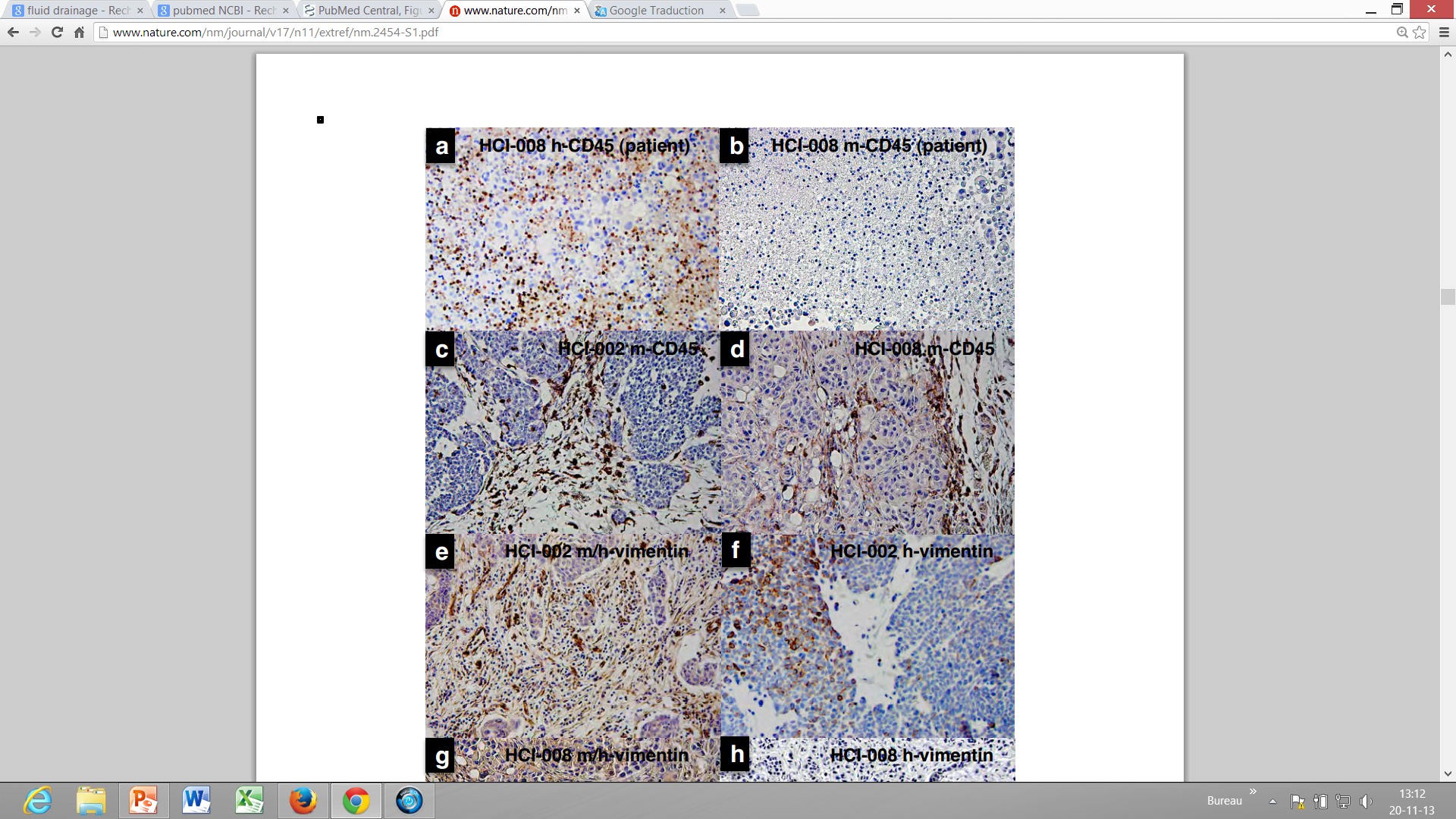 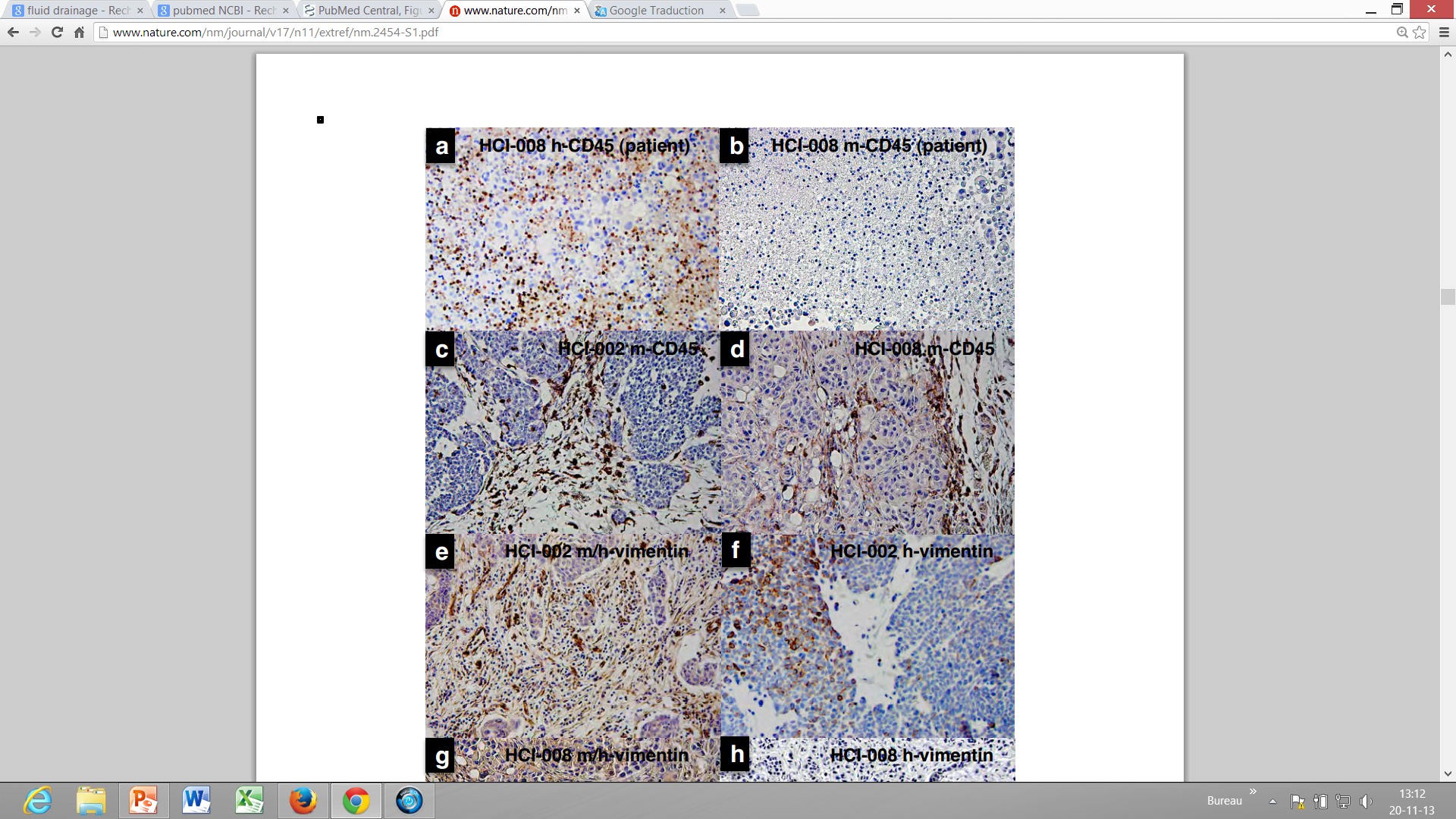 h-CD31 (patient)
h-CD31 (graft)
m-CD31 (graft)
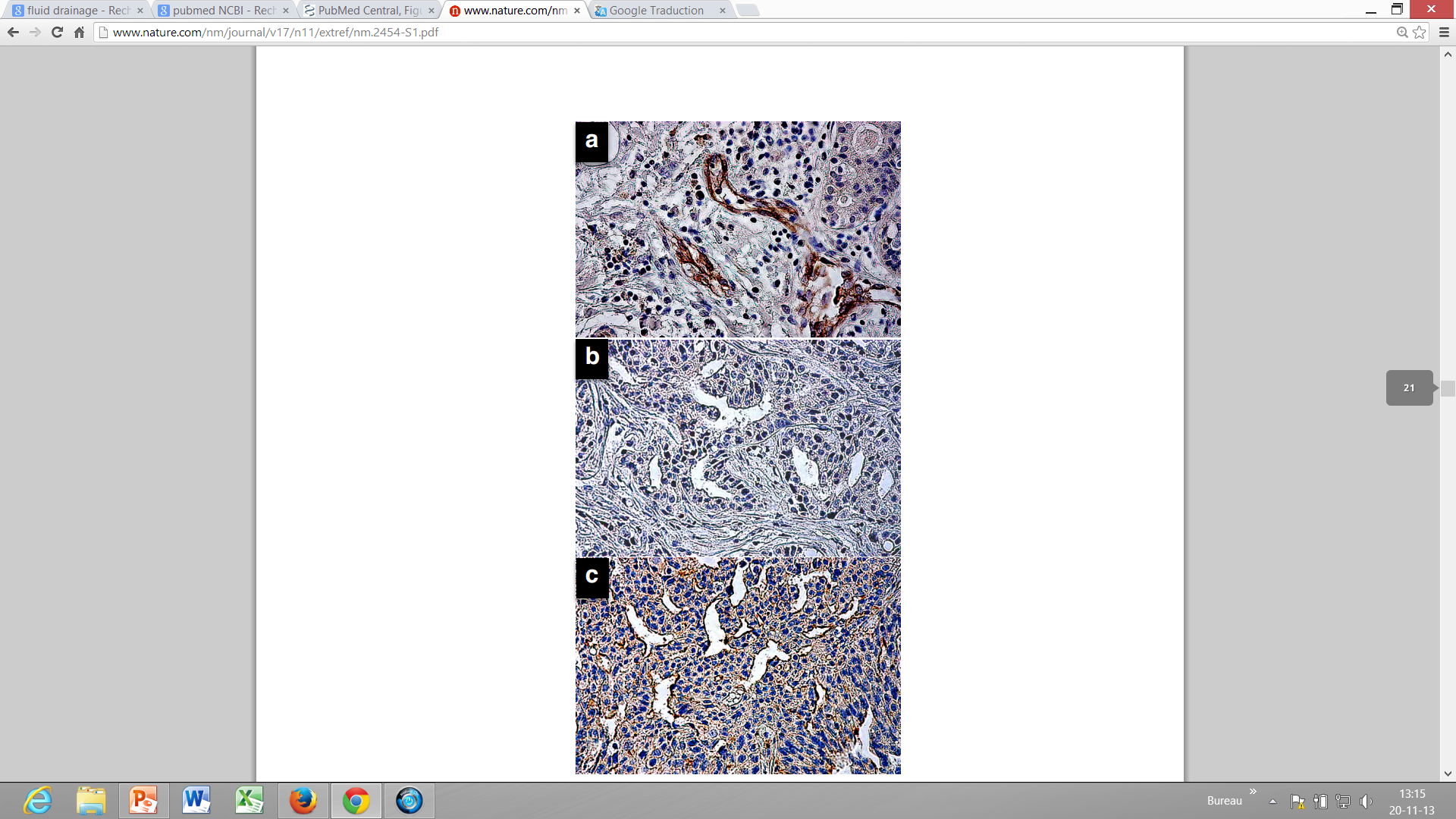 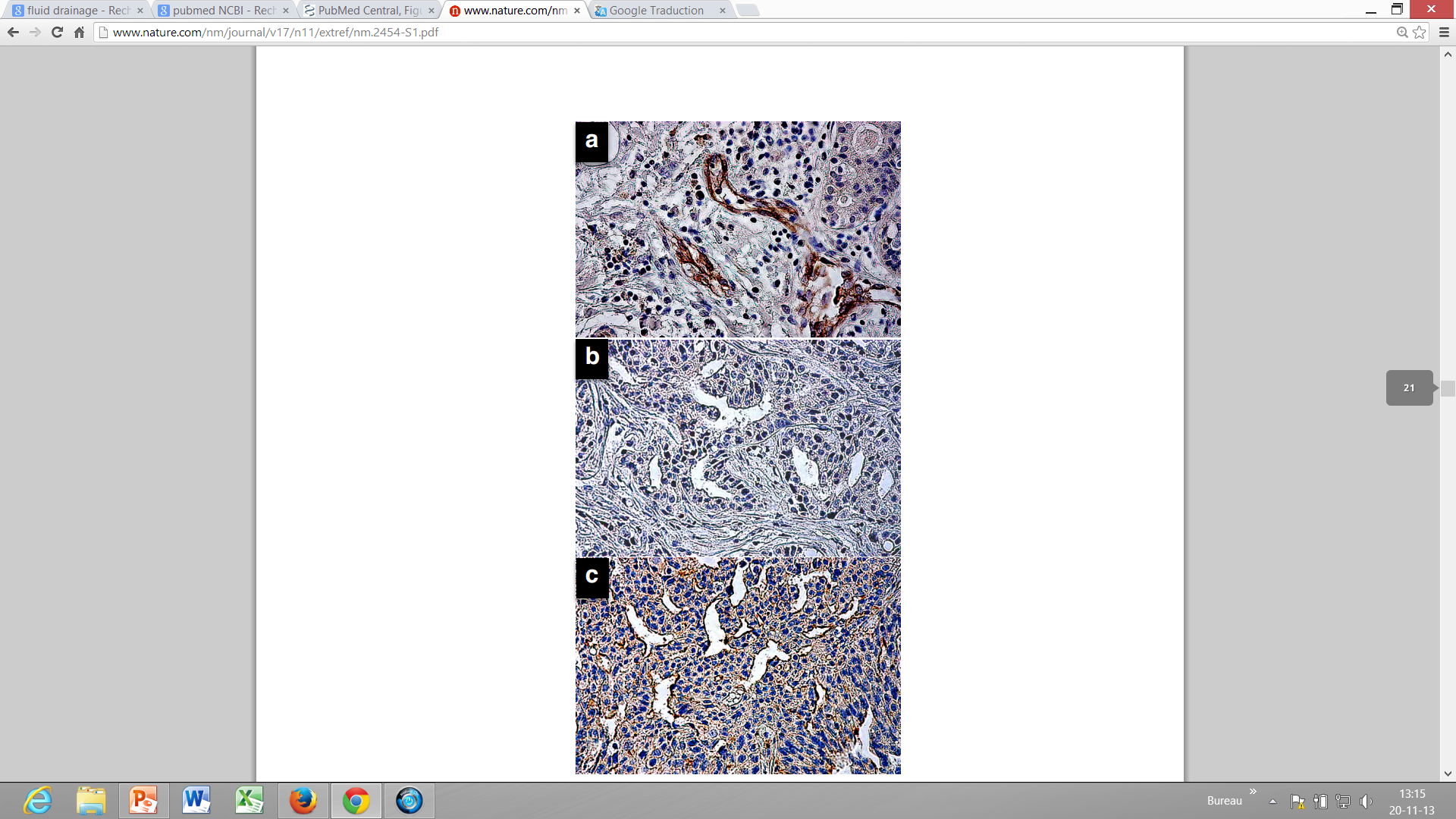 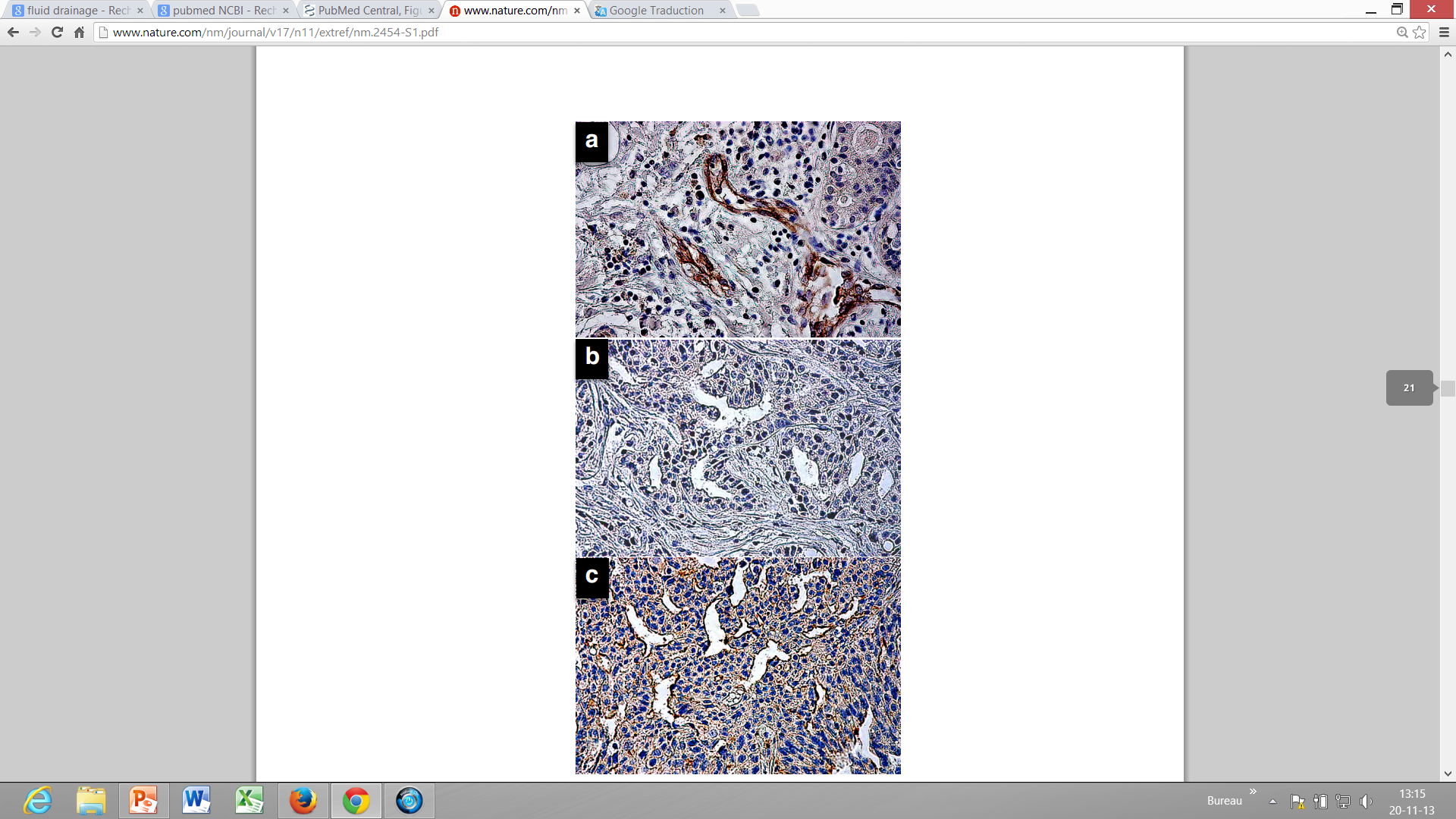 Response of tumor grafts ER+ to the estrogen
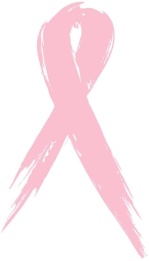 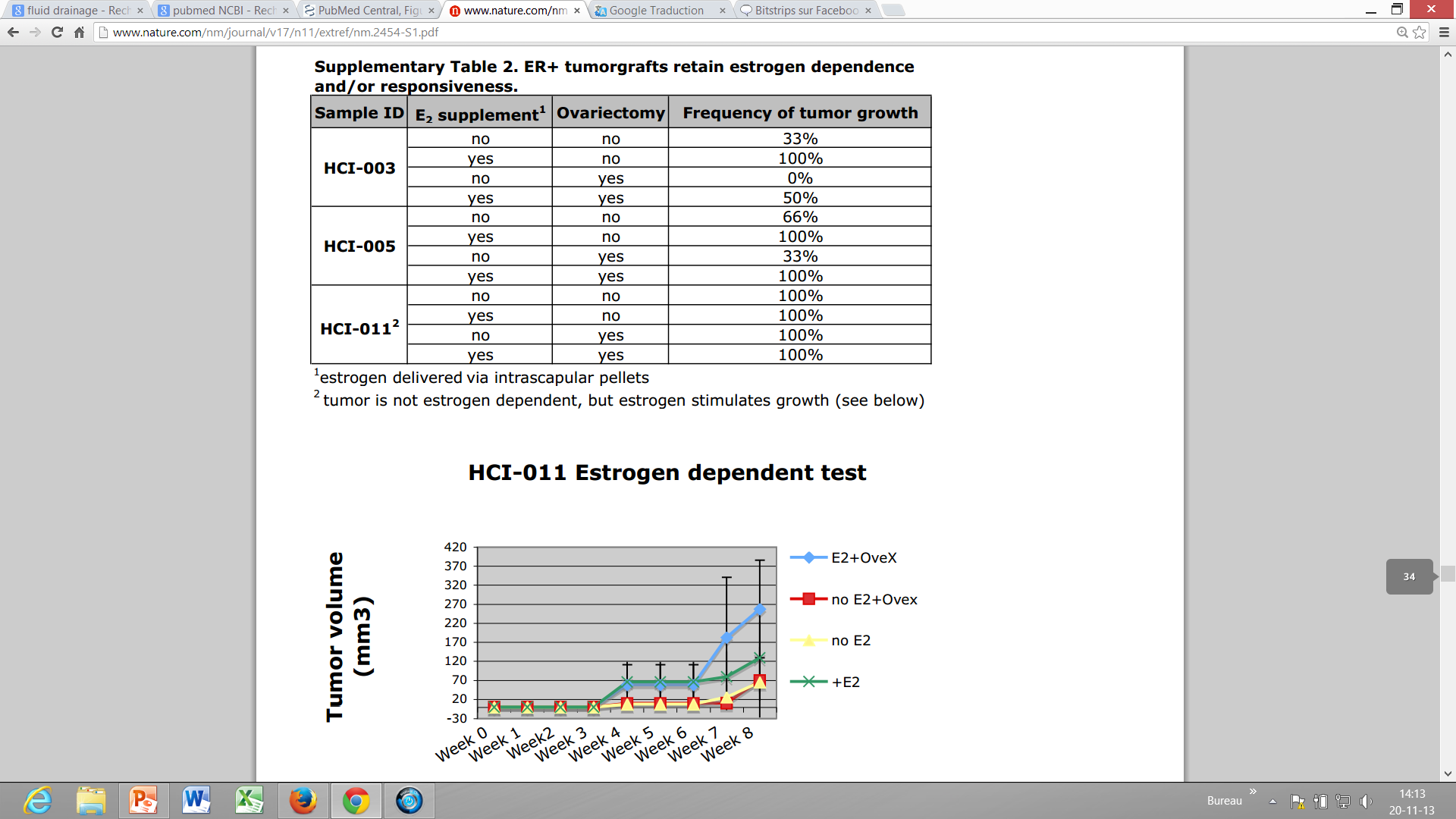 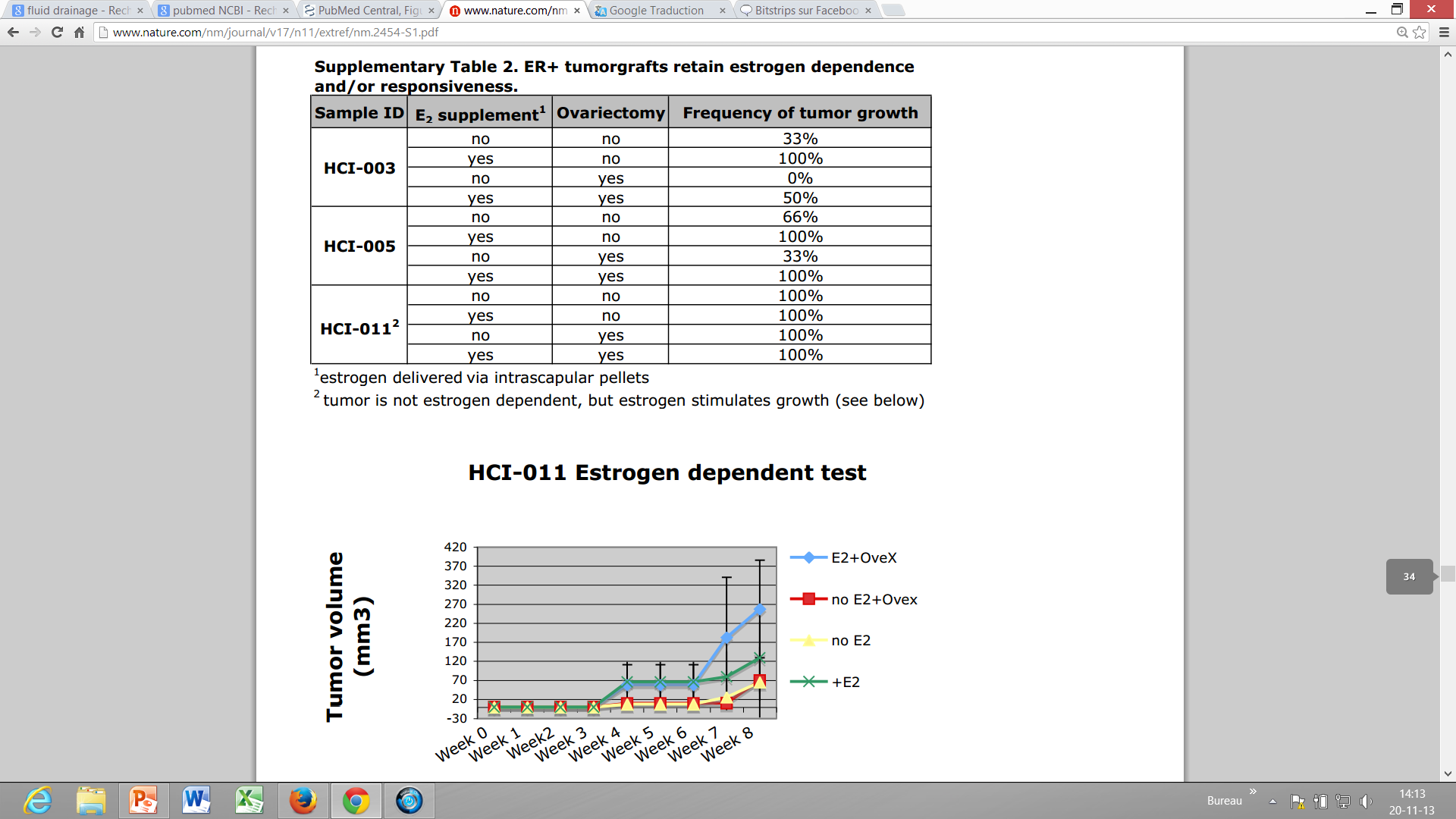 Response of tumor grafts ER+ to the estrogen
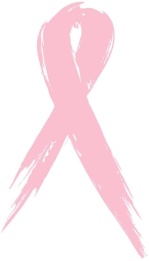 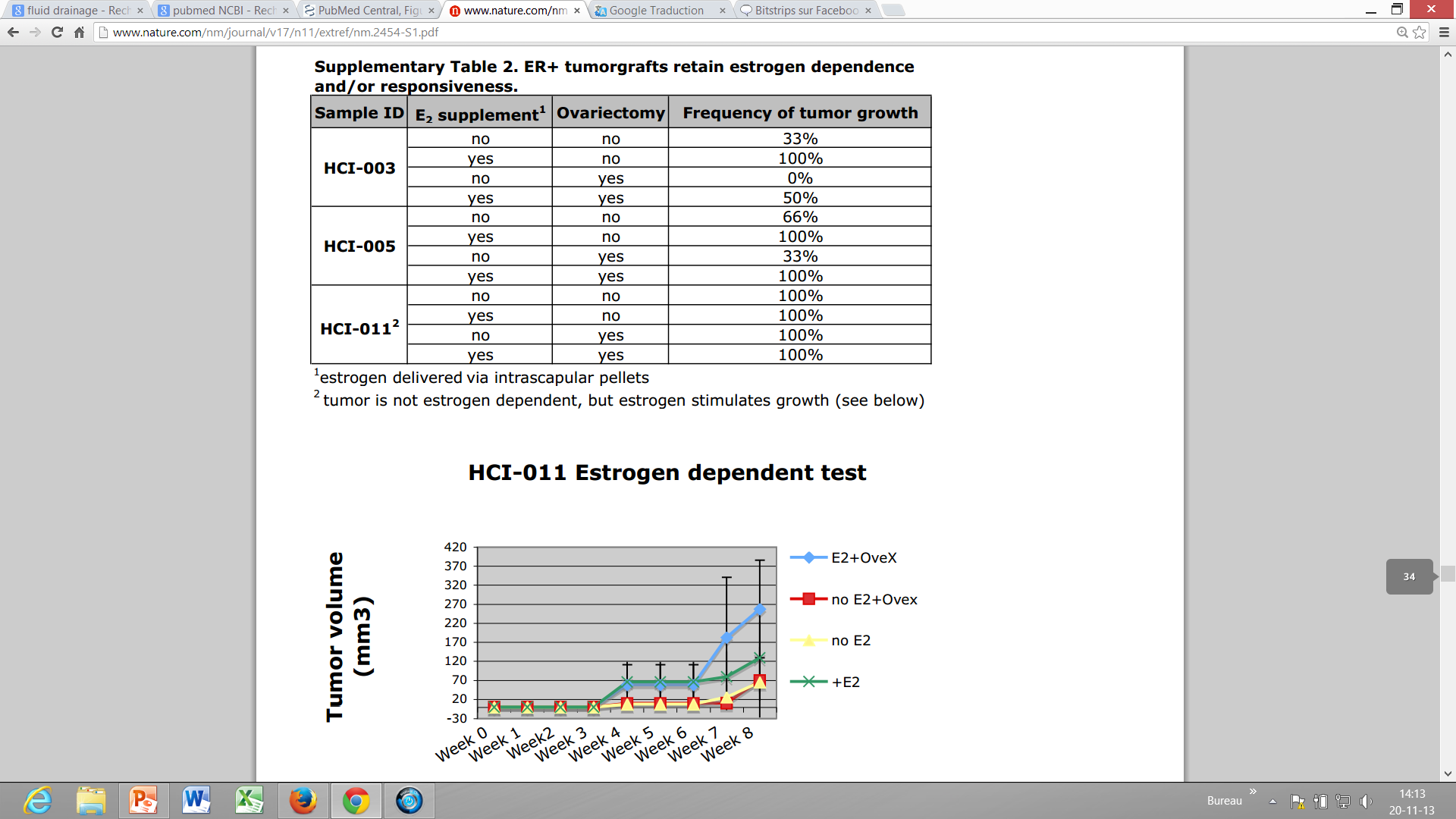 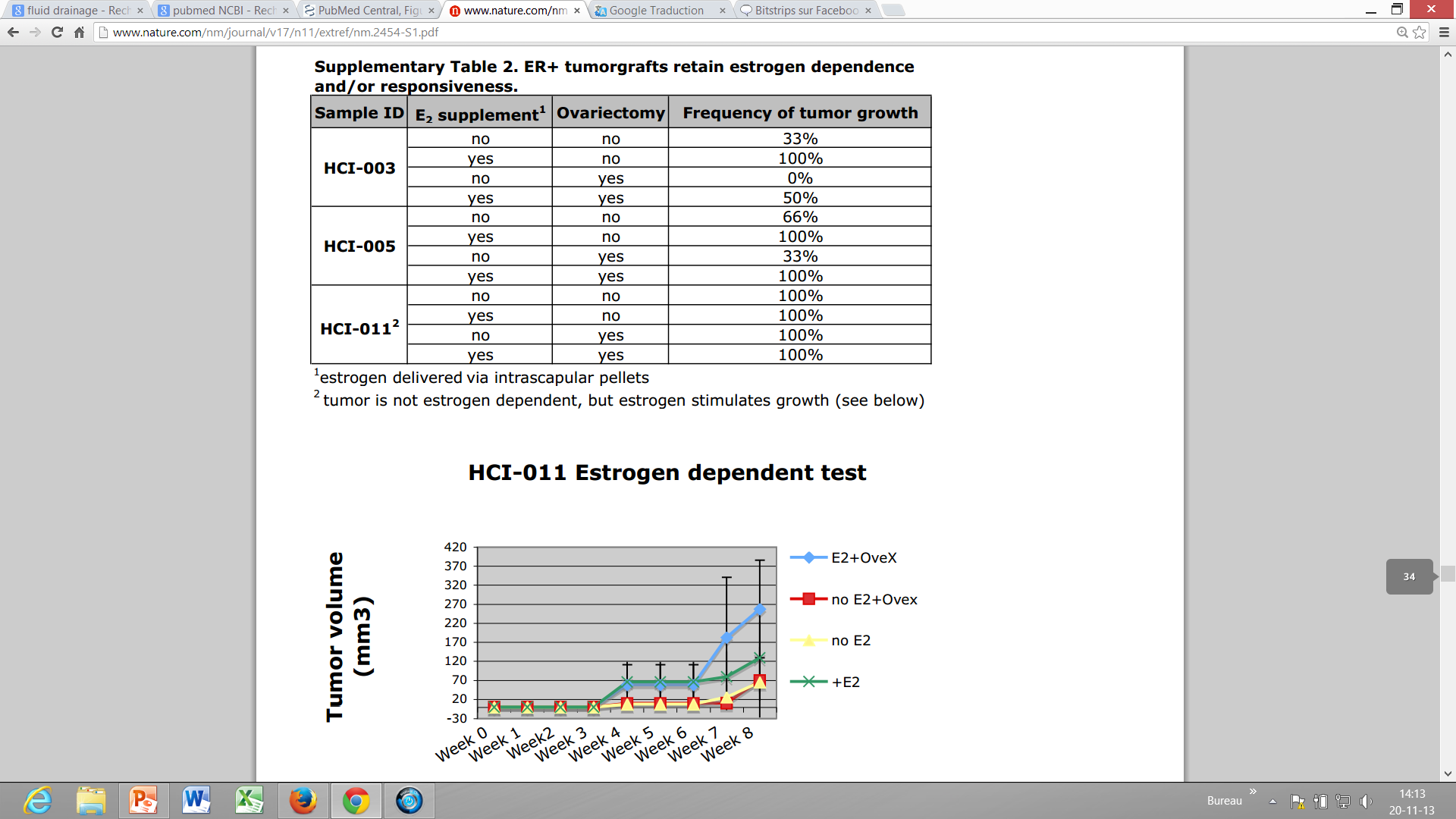 Maintenance of matastatic behaviour in tumor graft
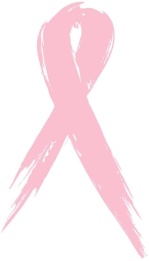 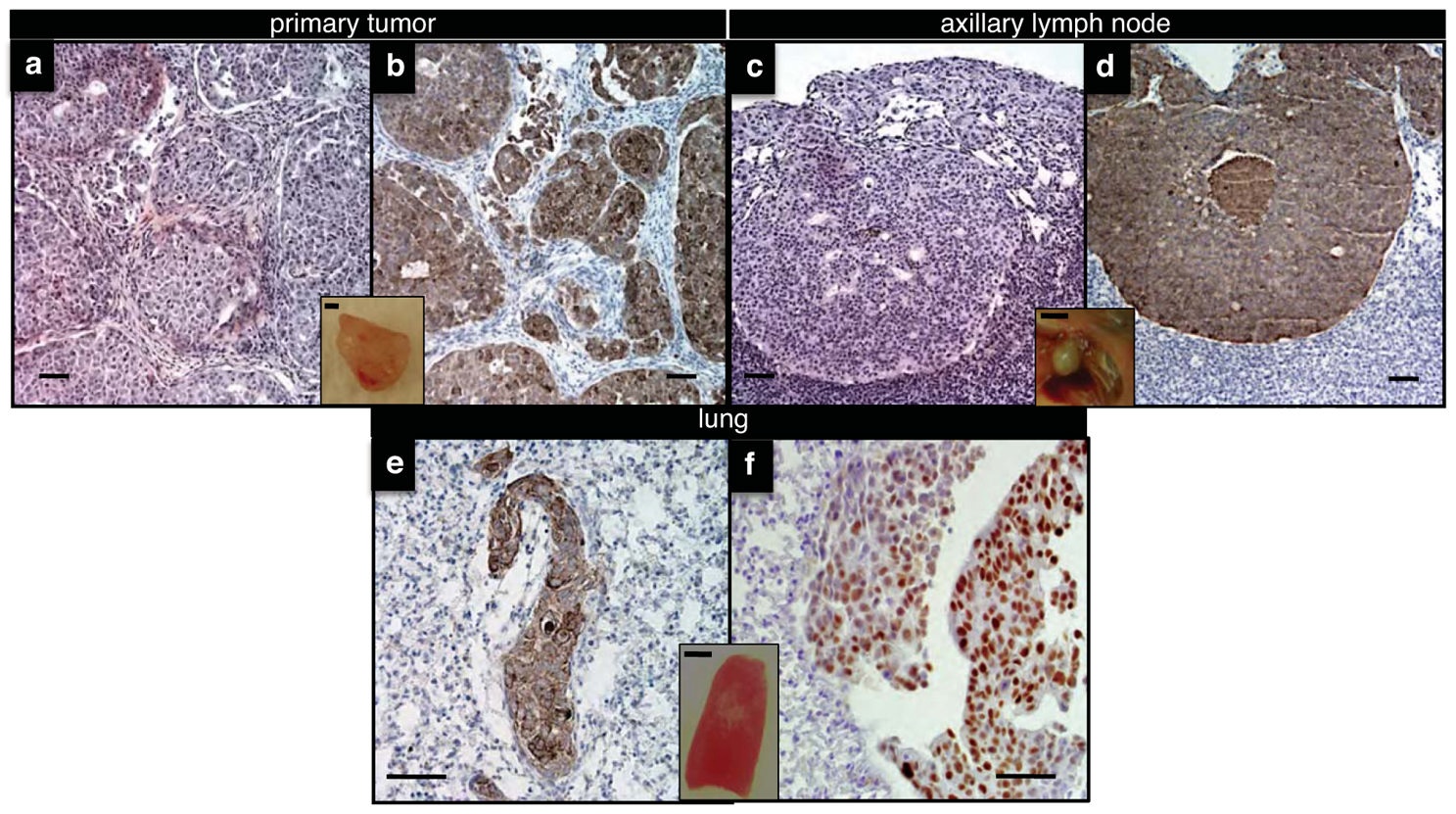 HE
CK
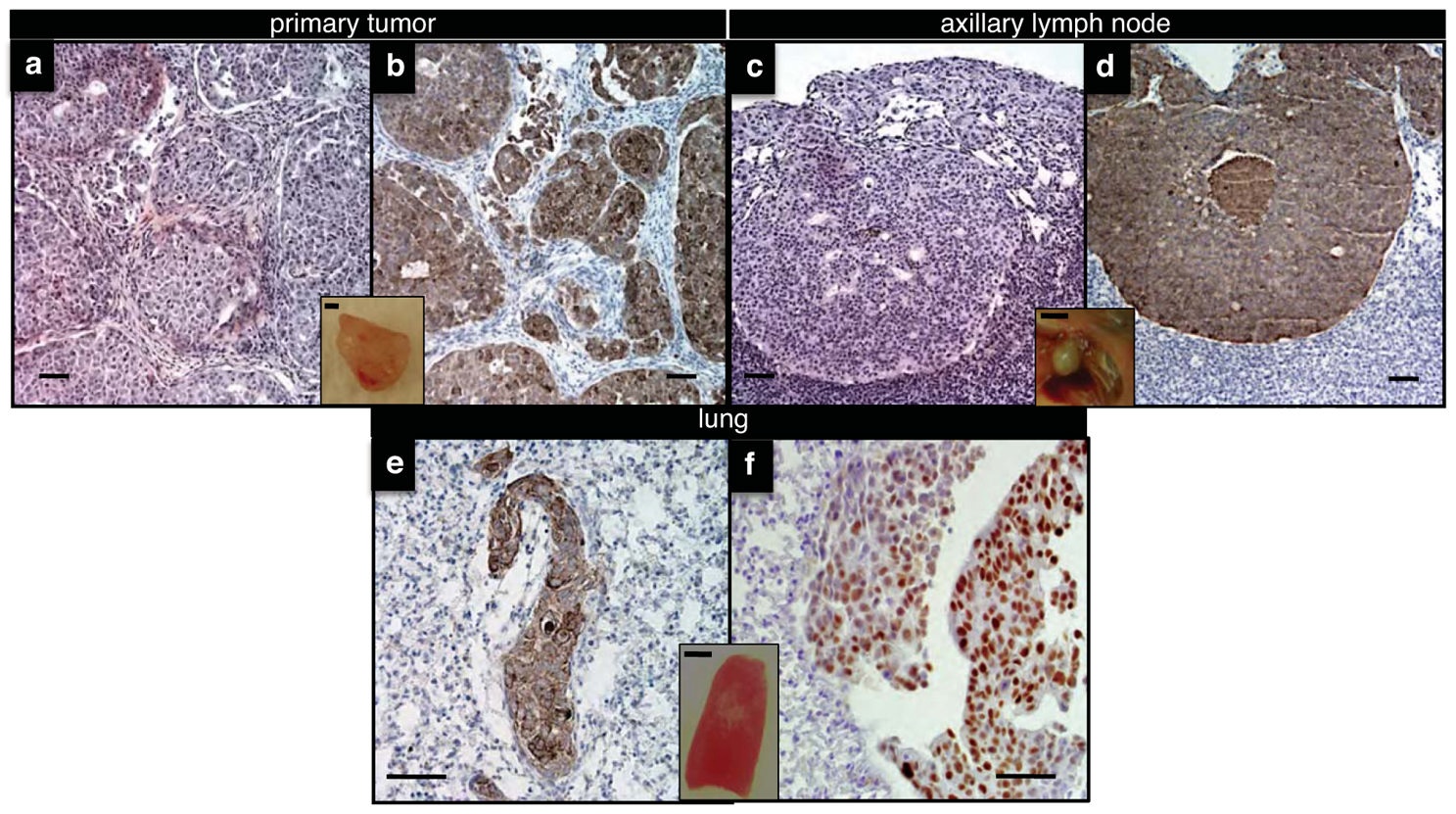 CK
ER
Maintenance of metastatic behaviour in tumor graft
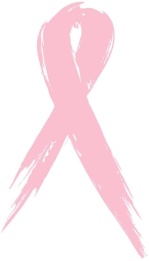 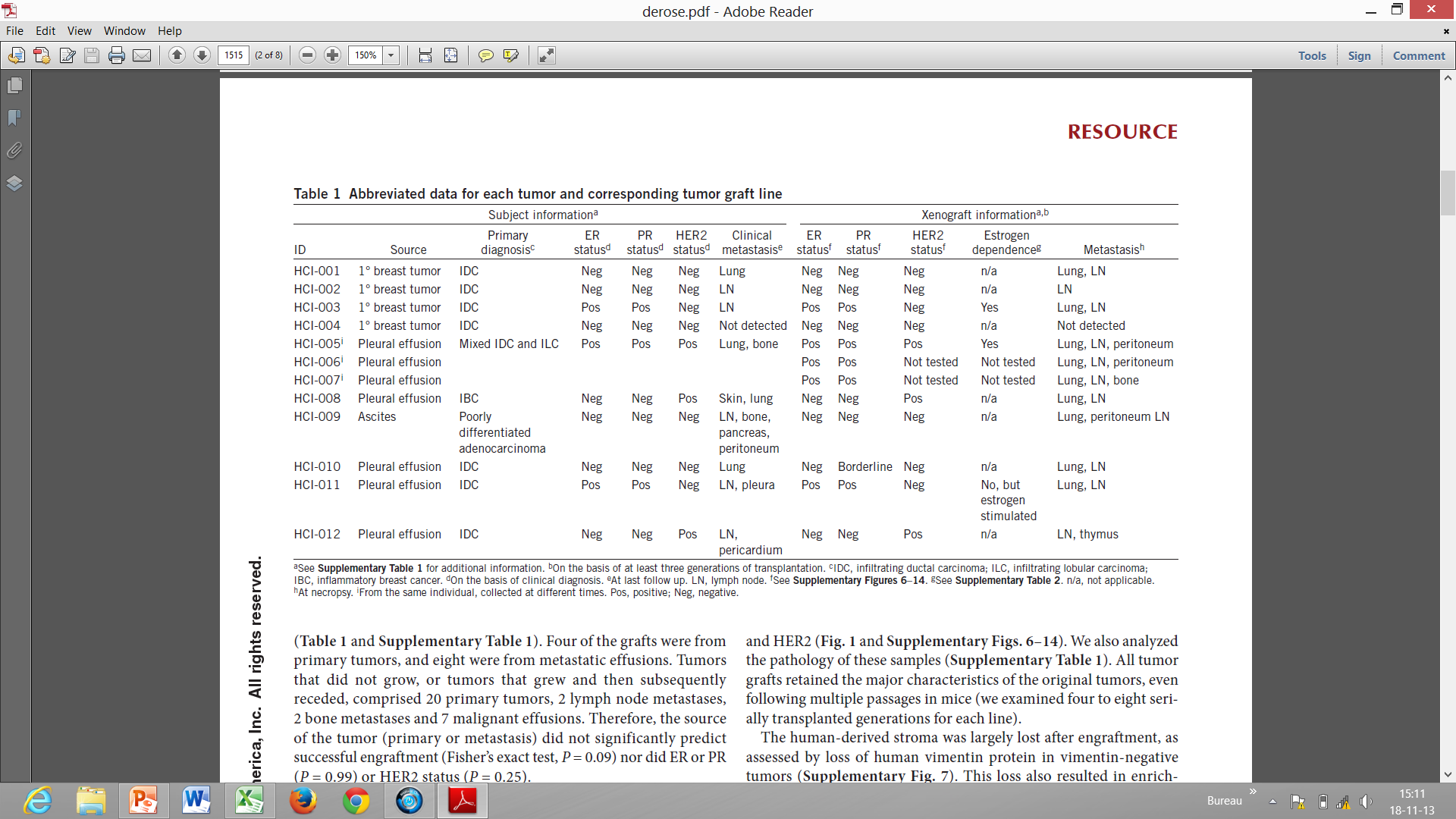 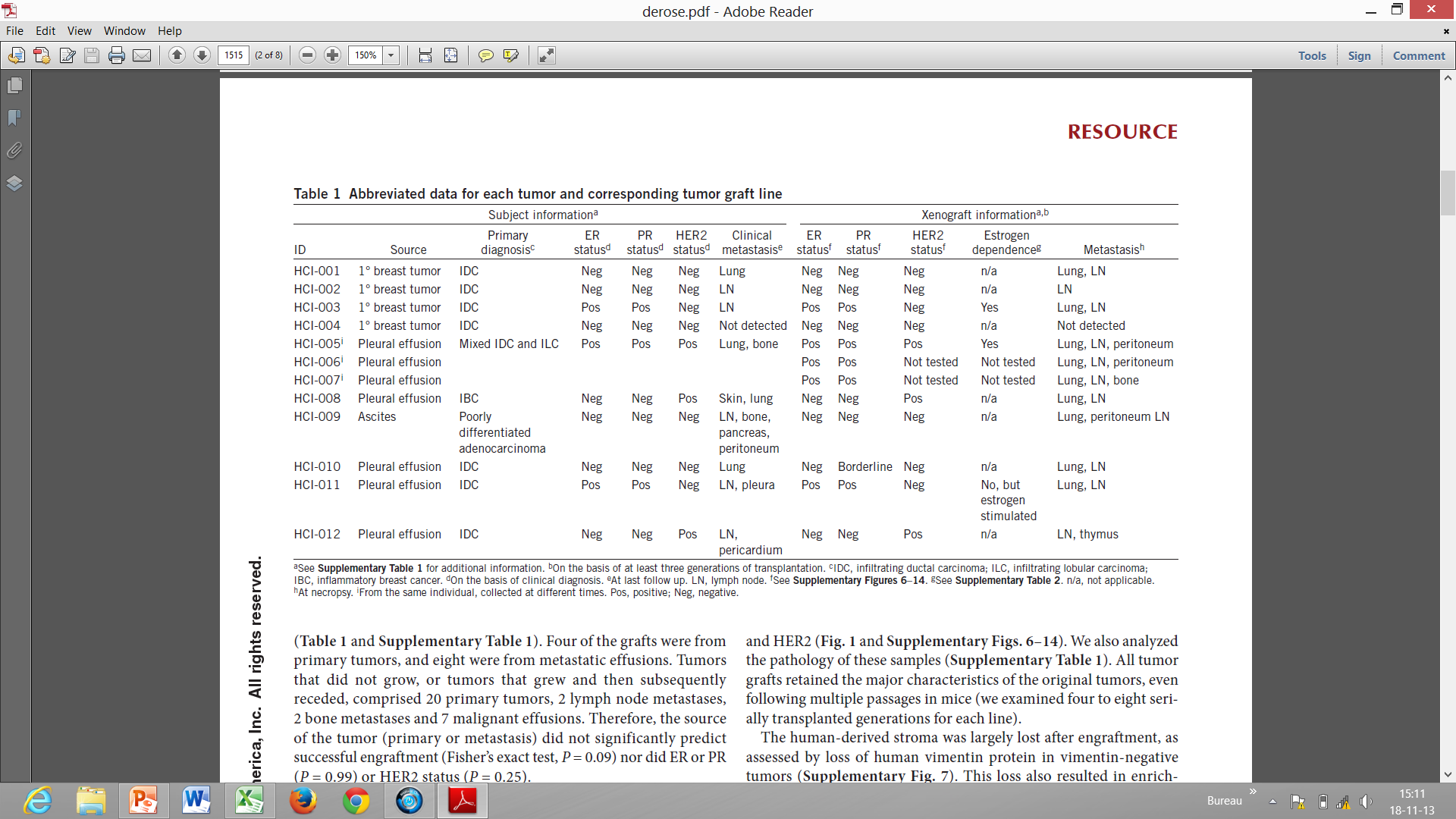 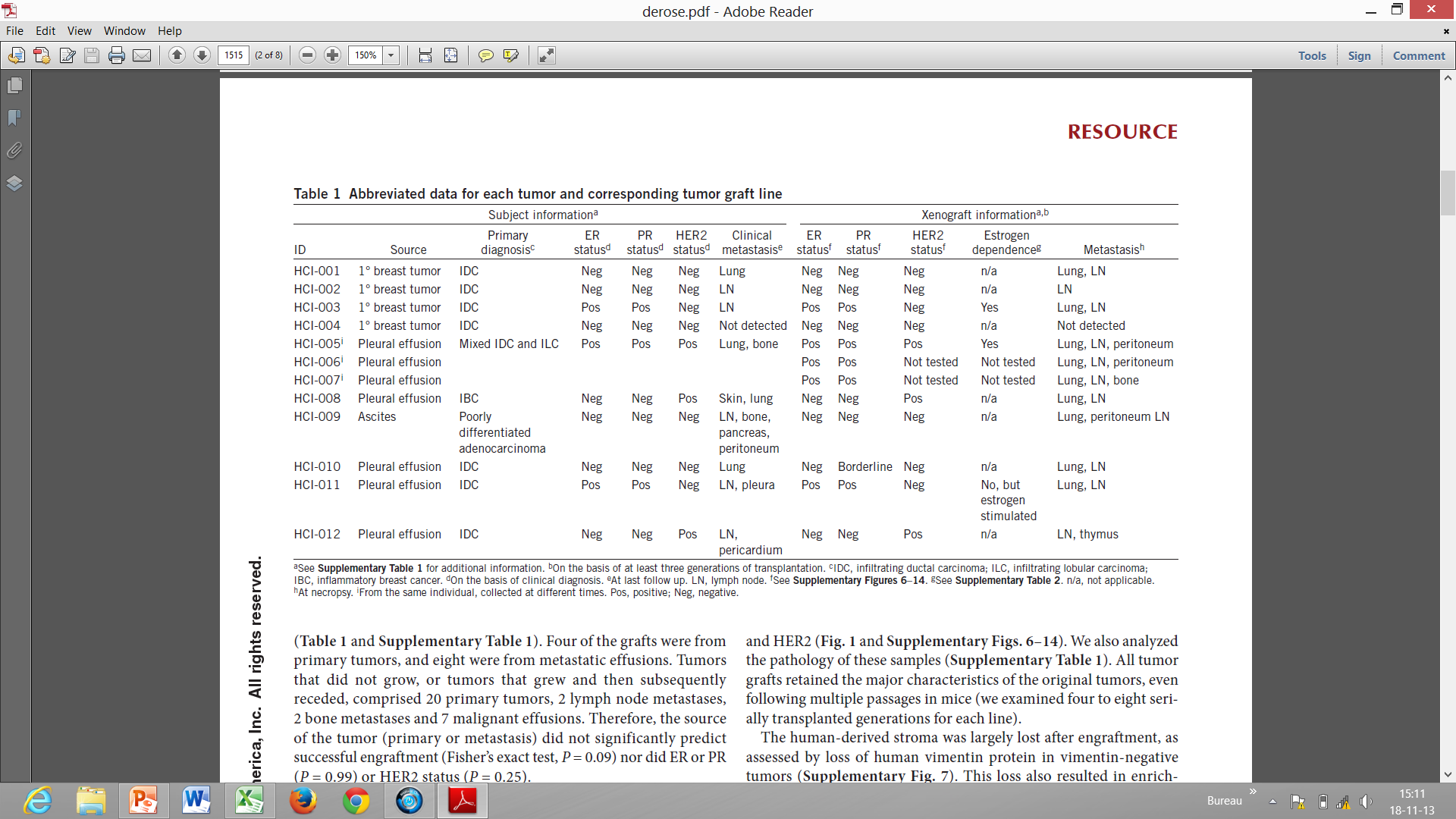 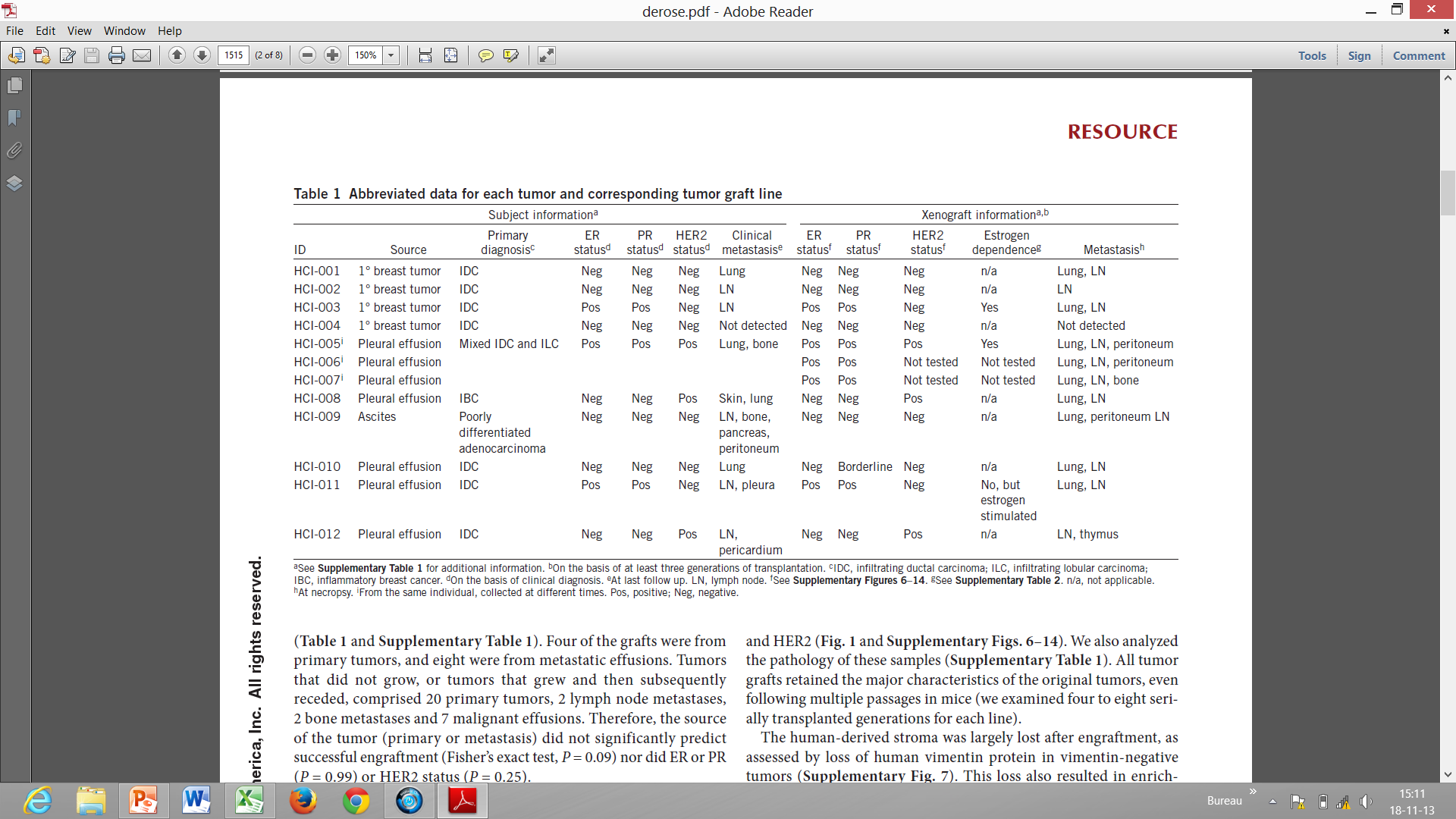 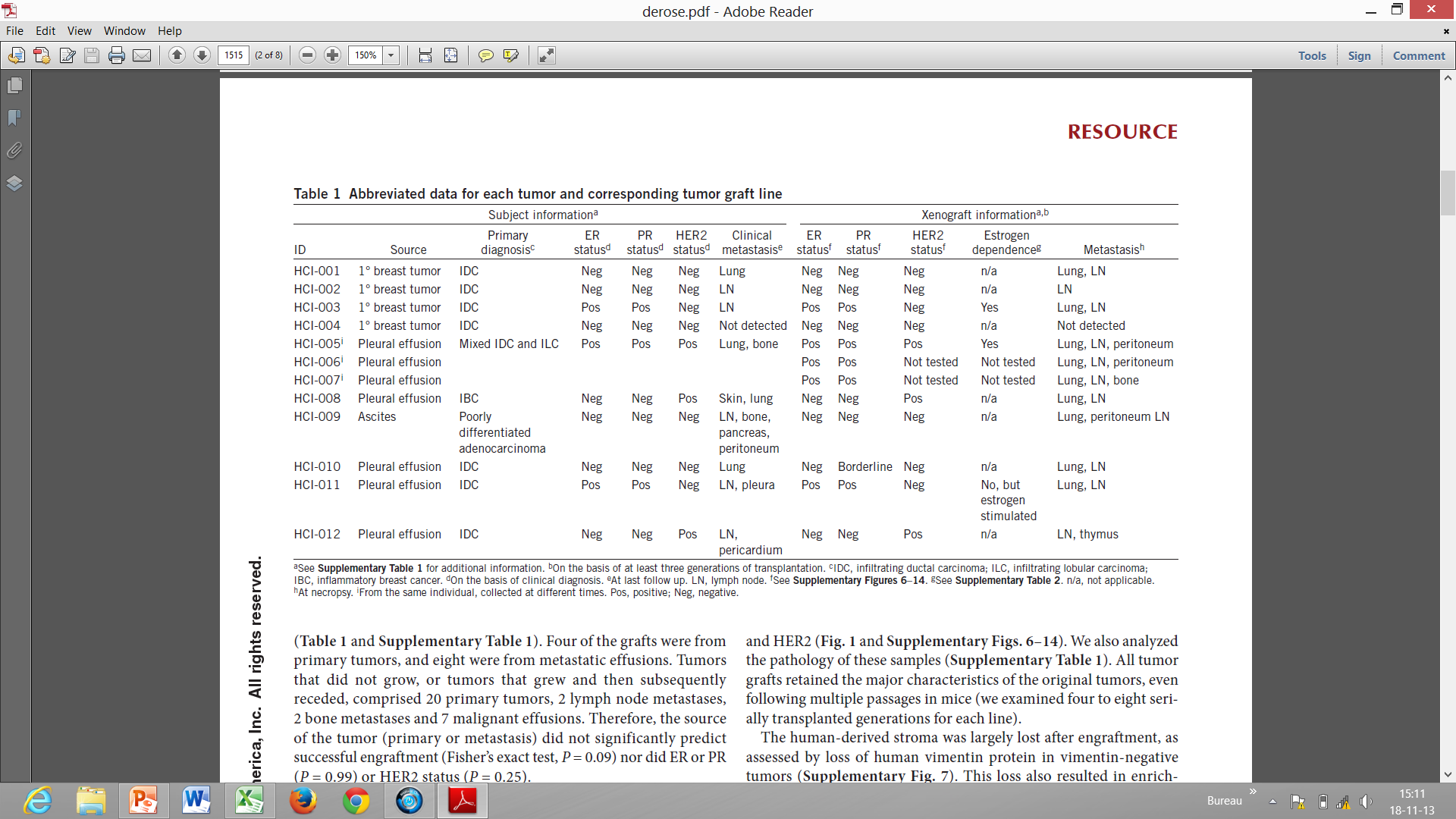 Improvement of tumor engraftment with hMSC
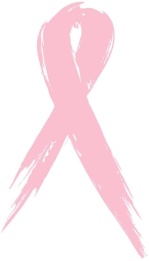 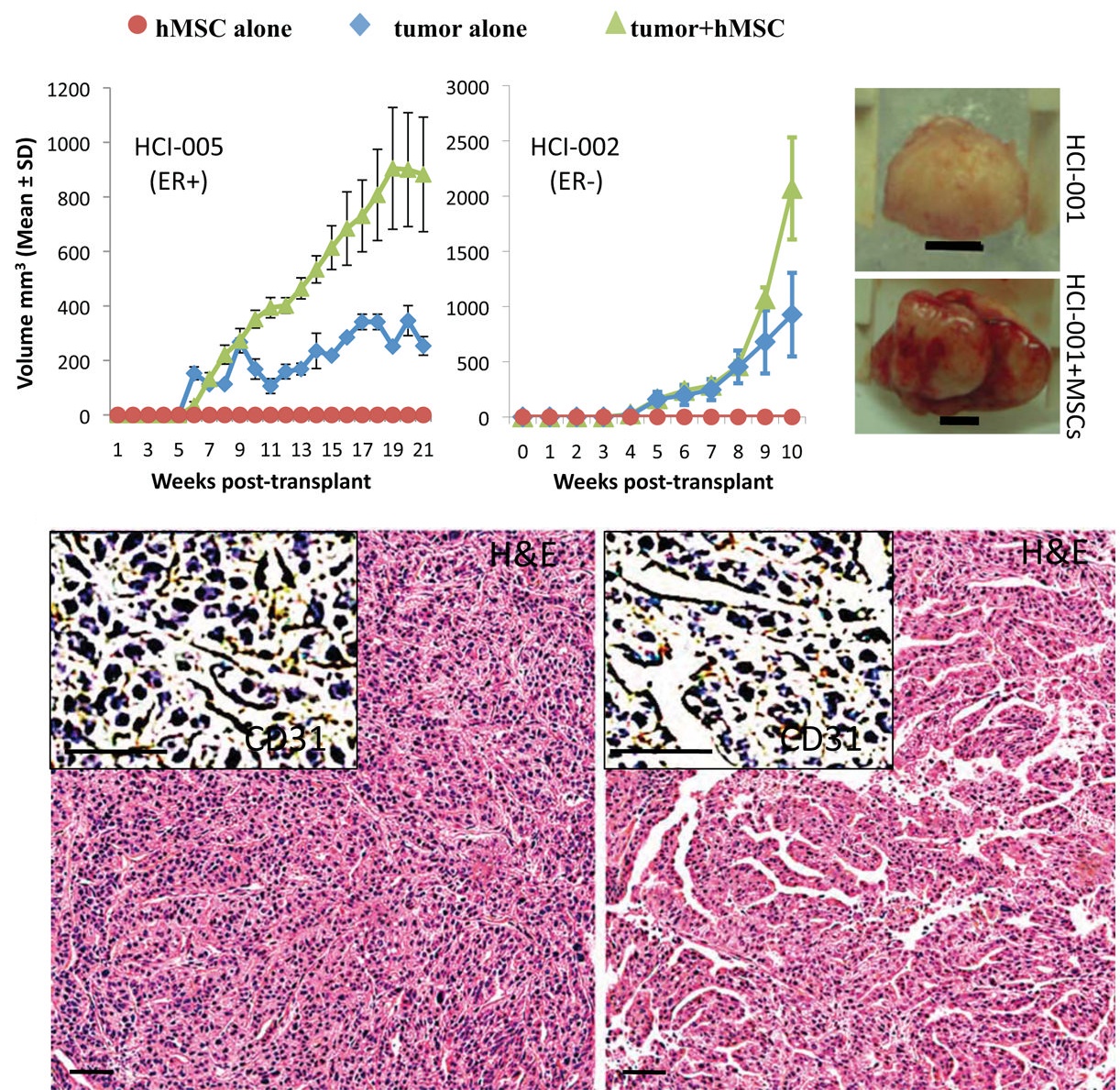 Maintenance of DNA copy number variation
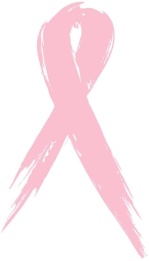 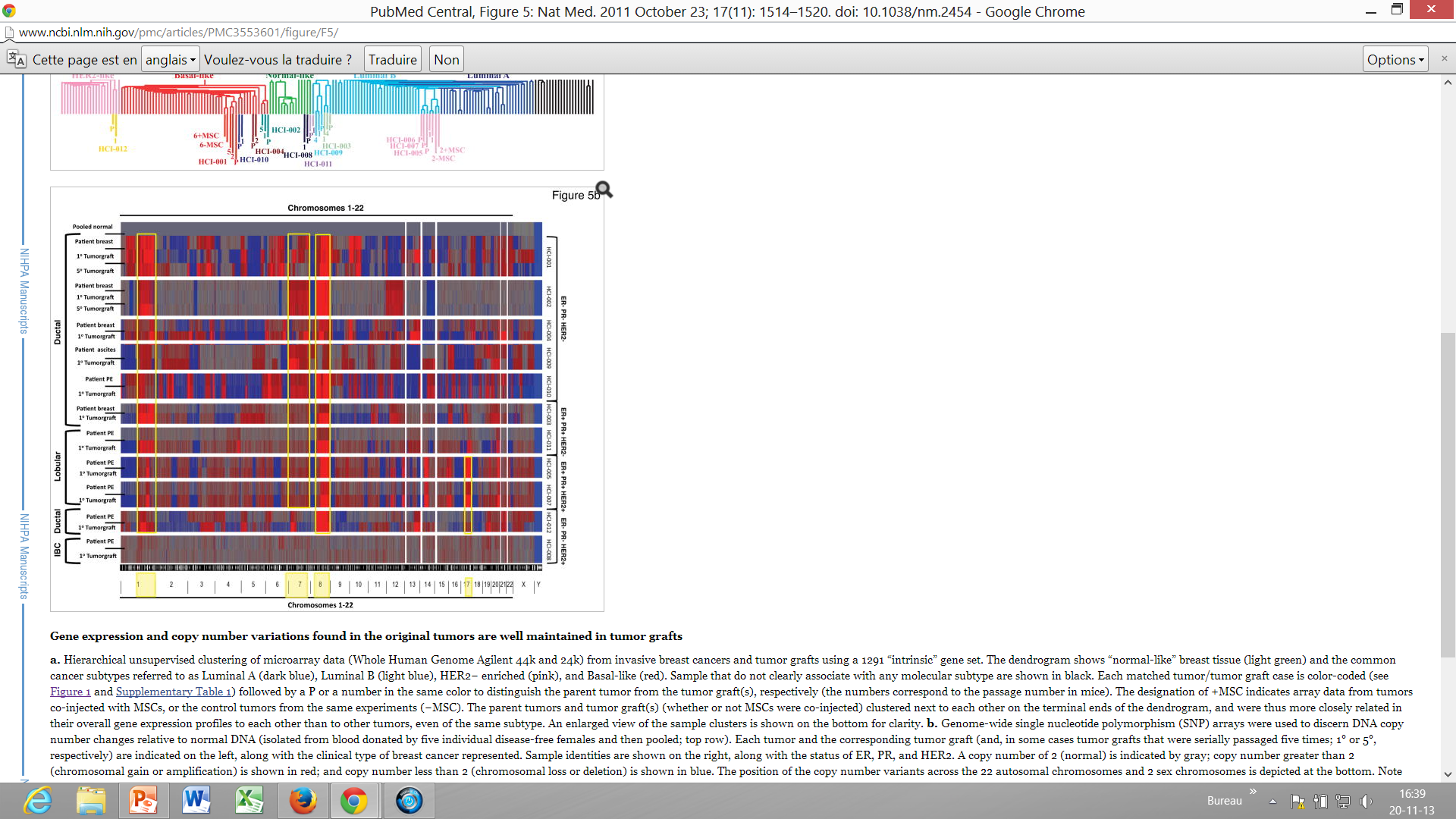 Prediction of disease outcome
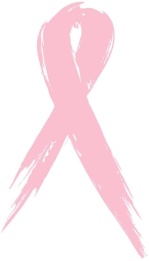 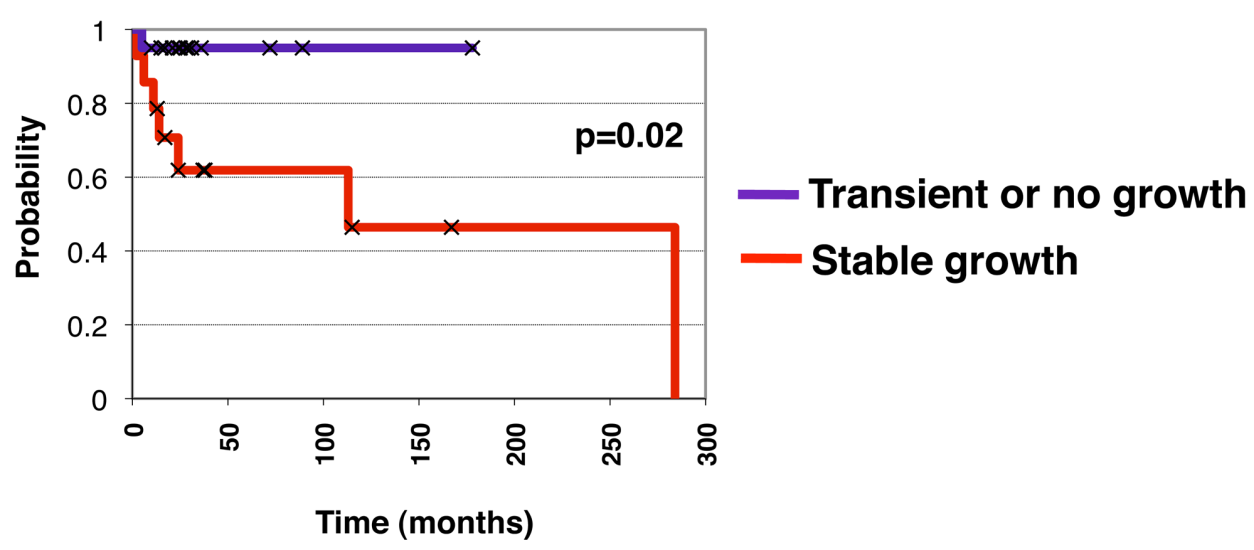 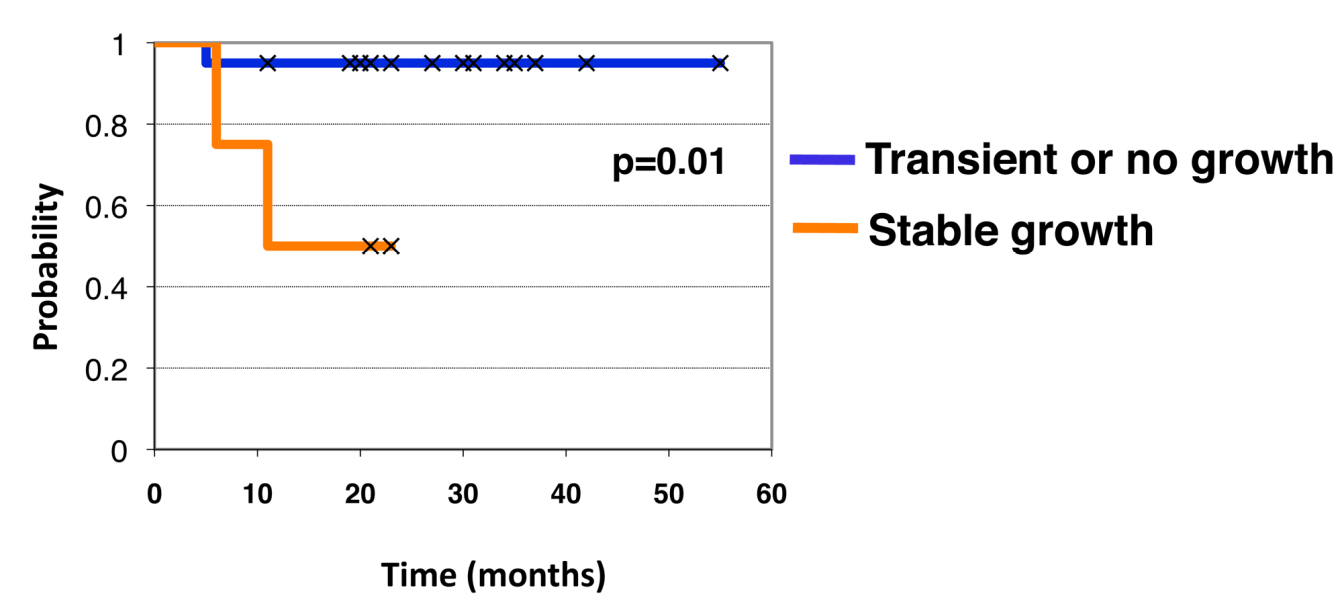 Conclusion
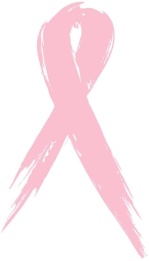 Good maintenance of:
Breast cancer subtypes
Epithelial nature
Reponse of tumor ER+ to estrogen
Metastatic behaviour
DNA copy number variation
Improvement of tumor engraftment with hMSC
Prediction of disease outcome
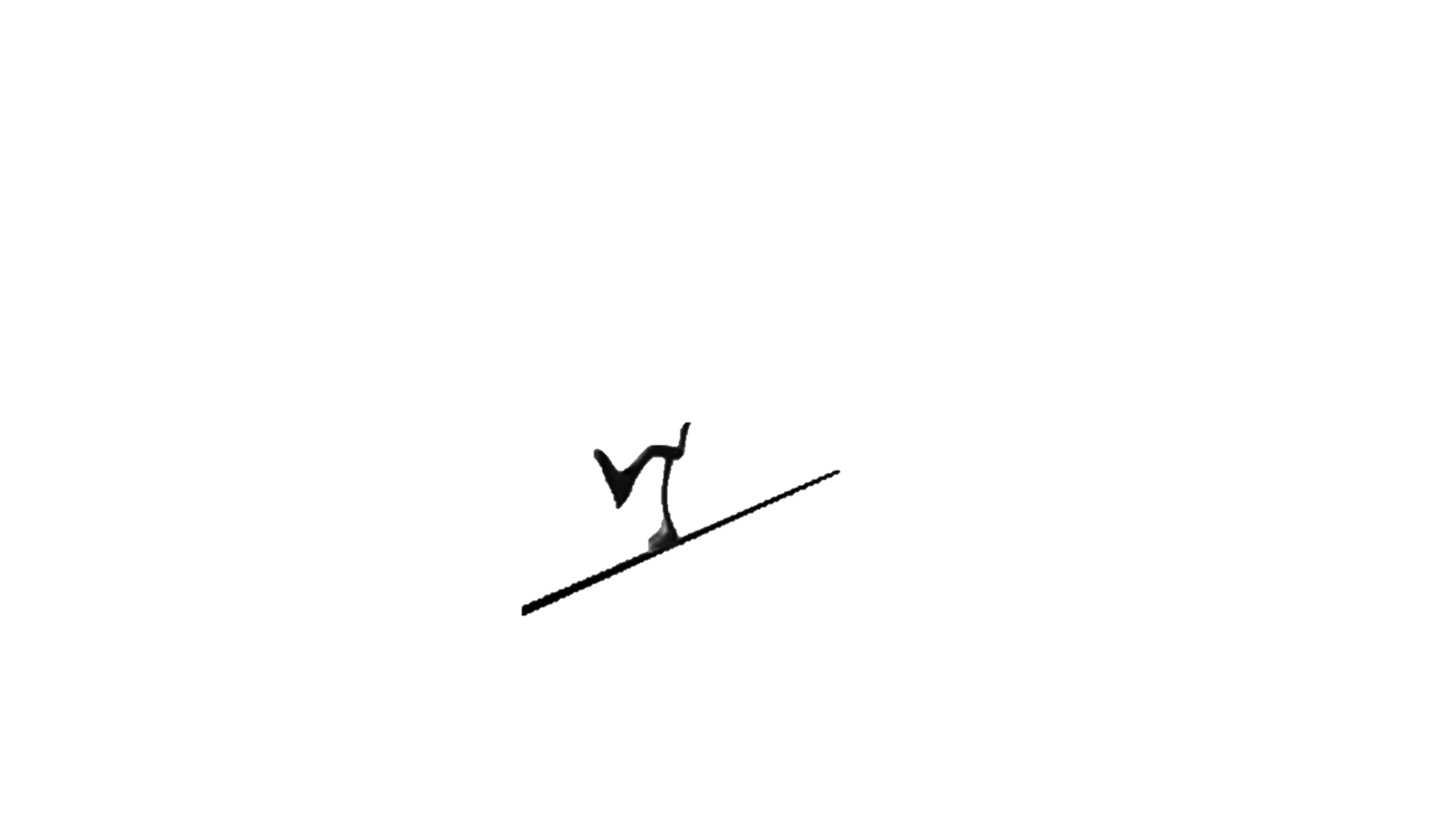 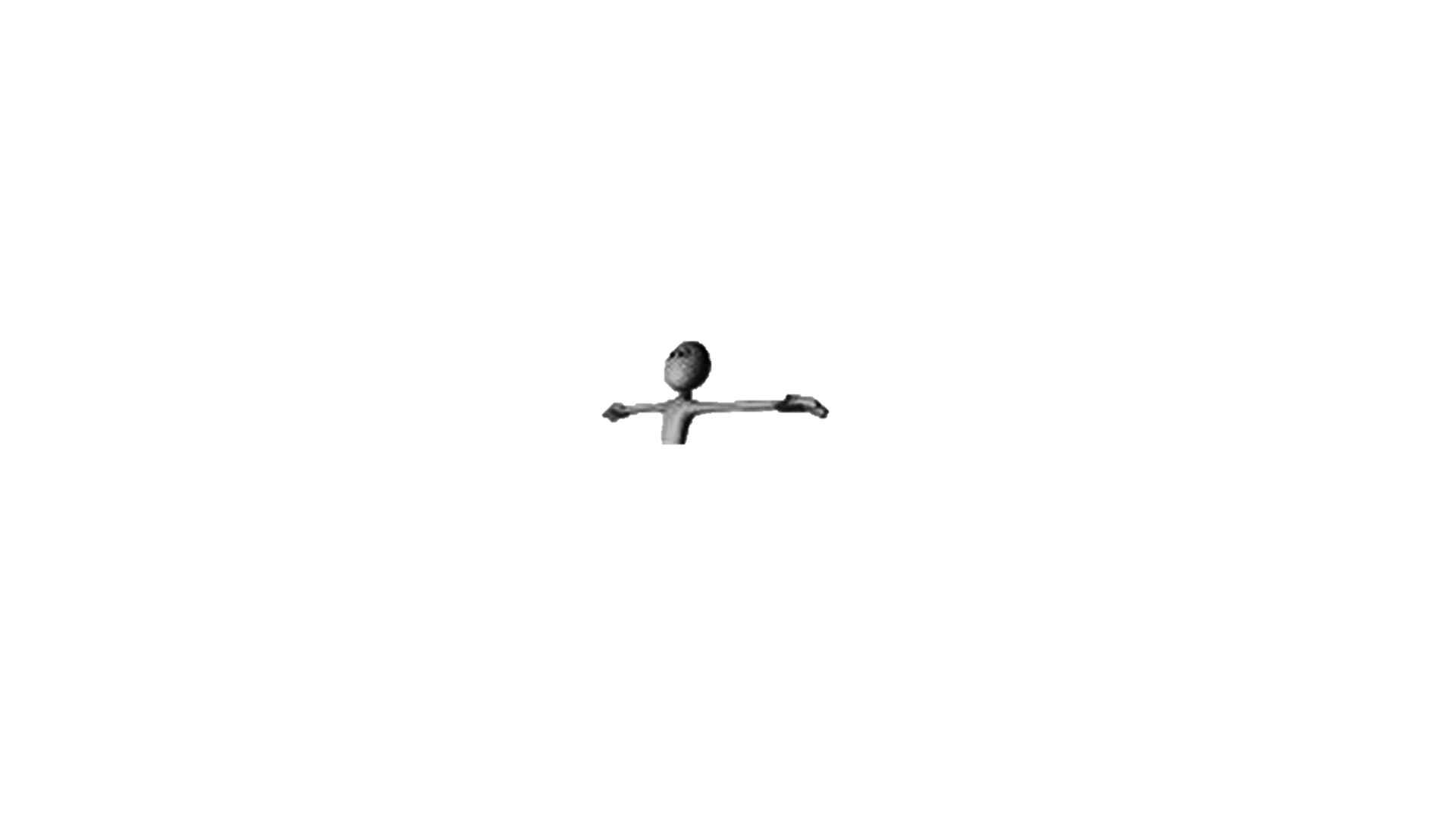 - Low % of engraftment success
- Unpredictable success of engraftment
- Lost of human stroma
Not a perfect model but the best model existing currently
Risk 				benefit ratio
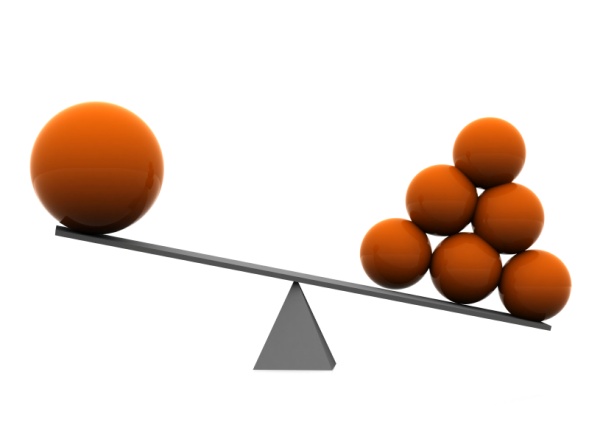 Less coasty than XXXXX
 High similarity with the patient primary tumor
Respect of patient’s metastasis profile
Reflex aggressively of the tumor
Xxxx patient specific treatment
Important model for cancer study
Different pharmaceutical application
Coasty 
Latency period after engraftment
Technical challenge (special skills)
Imaging studies may be required
Numerous transplantation site
Difficulties with hormone dependant cancers
Loss of primary tumor stoma
For sum up
Over all conclusion
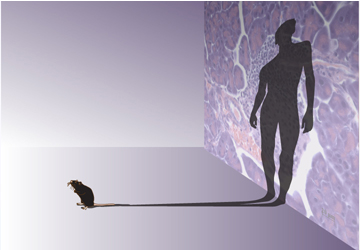